Pattern Recognition and Machine Learning
Chapter 2: Probability distributions
Parametric Distributions
Basic building blocks:
	Need to determine     given 
	Representation:        or           ?

Recall Curve Fitting
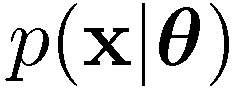 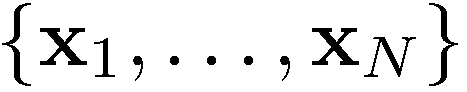 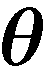 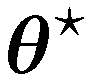 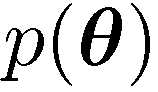 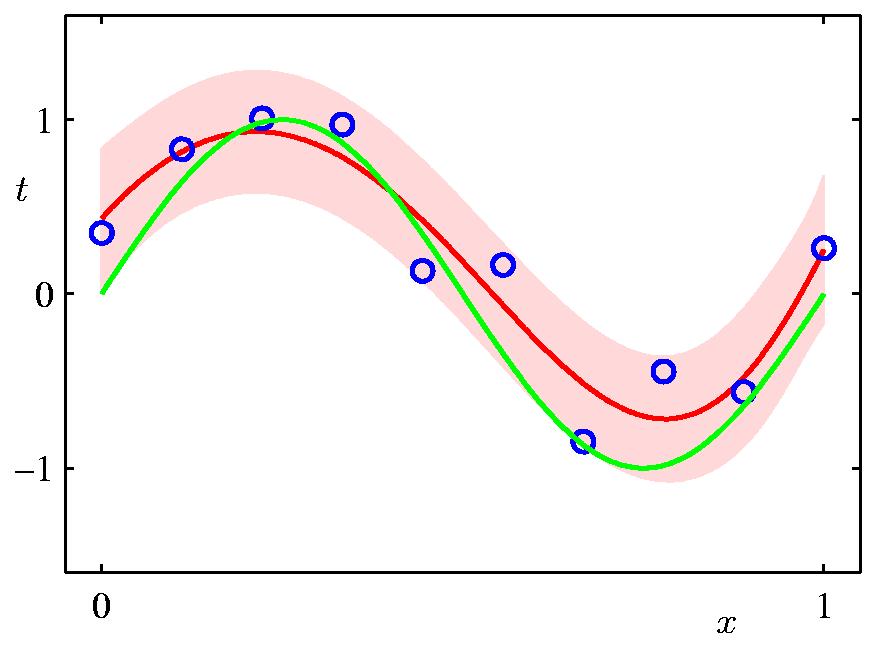 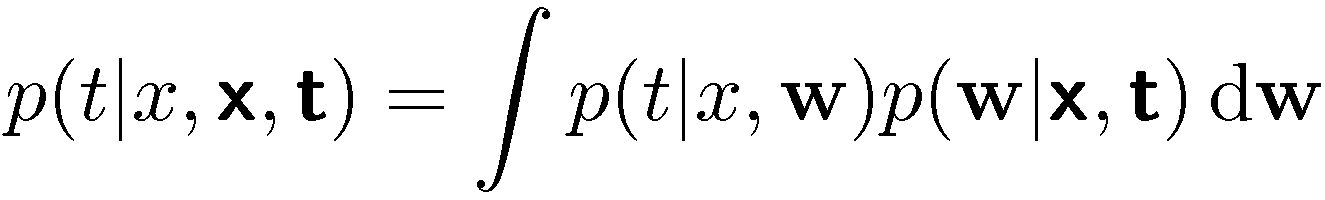 Binary Variables (1)
Coin flipping: heads=1, tails=0


Bernoulli Distribution
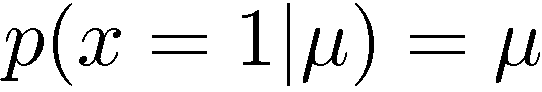 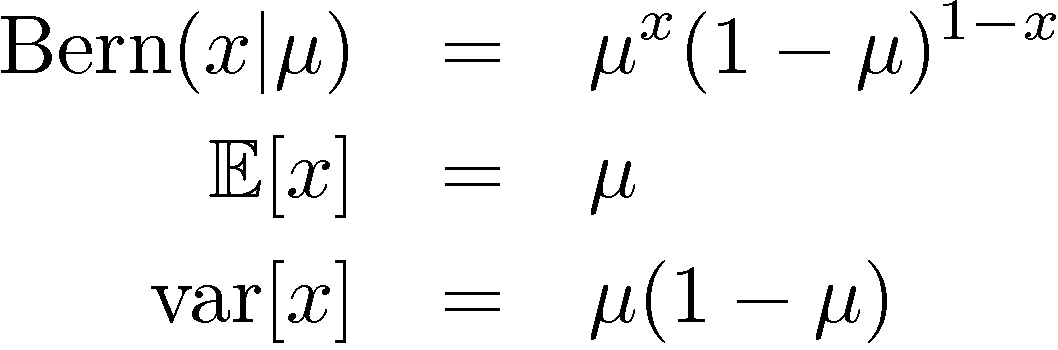 Binary Variables (2)
N coin flips:

Binomial Distribution
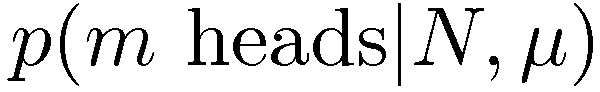 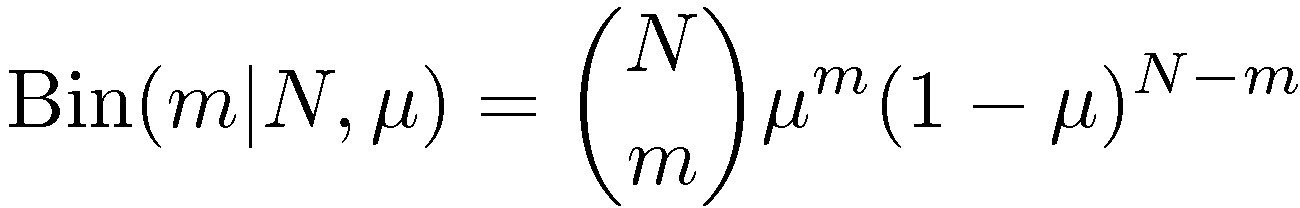 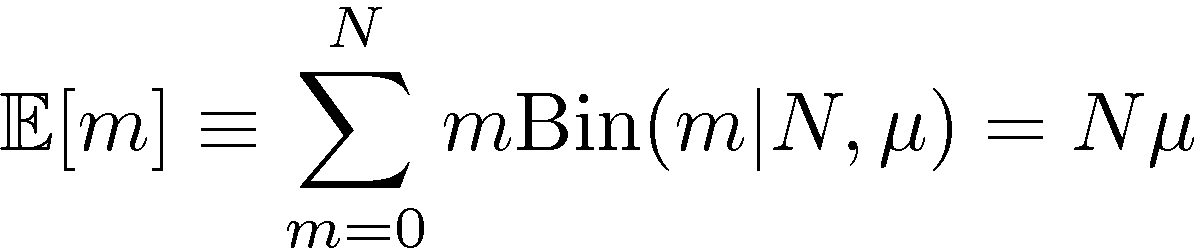 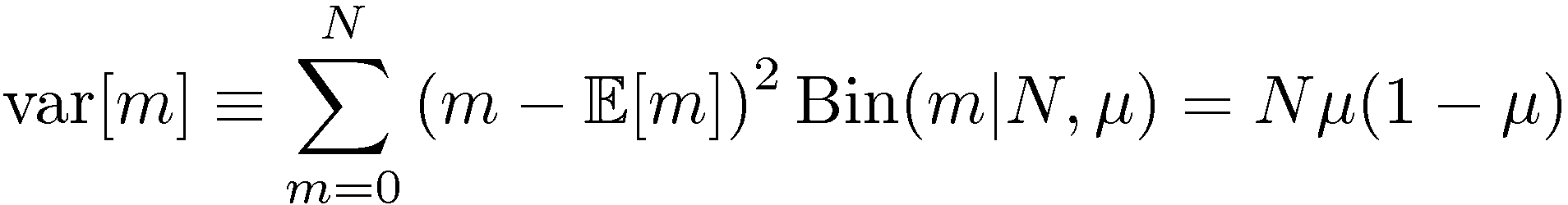 Binomial Distribution
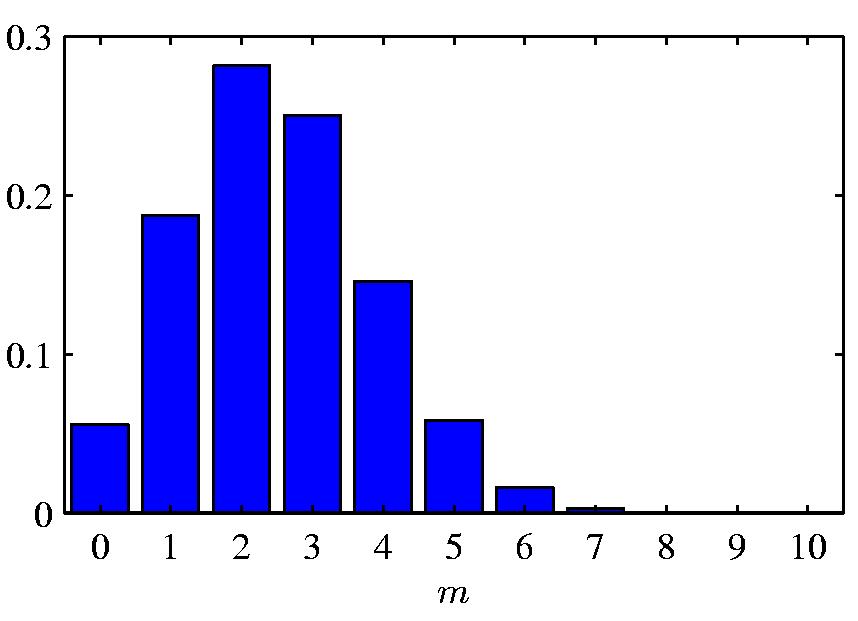 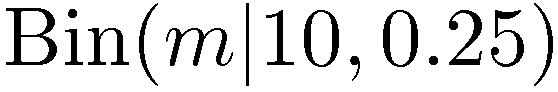 Parameter Estimation (1)
ML for Bernoulli
	Given:
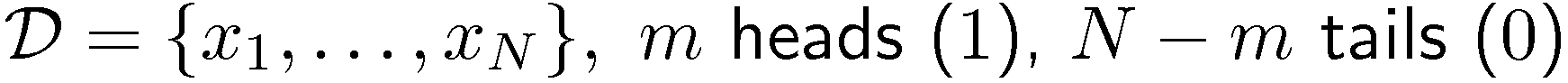 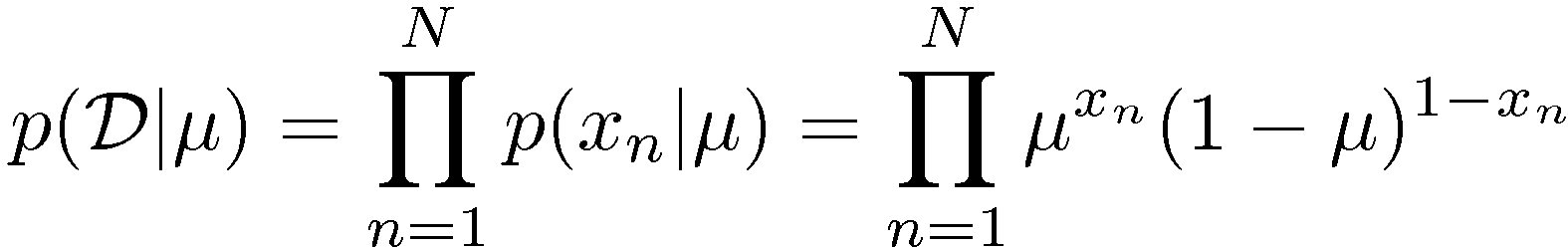 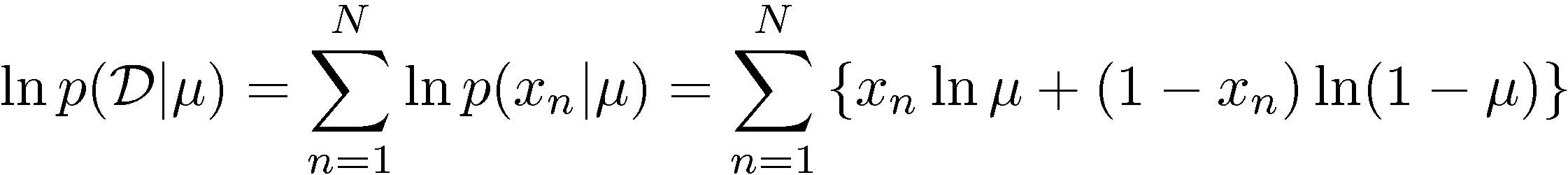 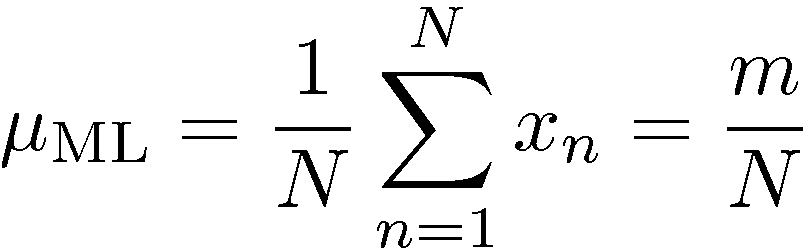 Parameter Estimation (2)
Example:
	Prediction: all future tosses will land heads up

Overfitting to D
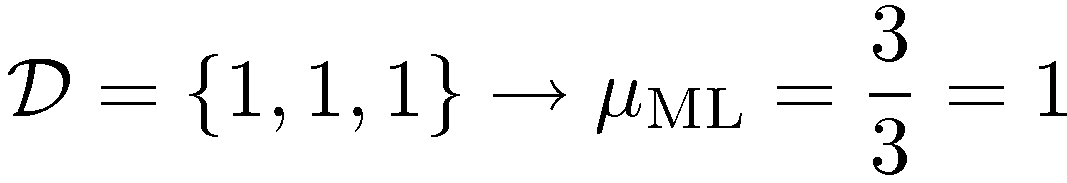 Beta Distribution
Distribution over              .
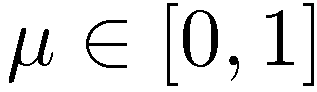 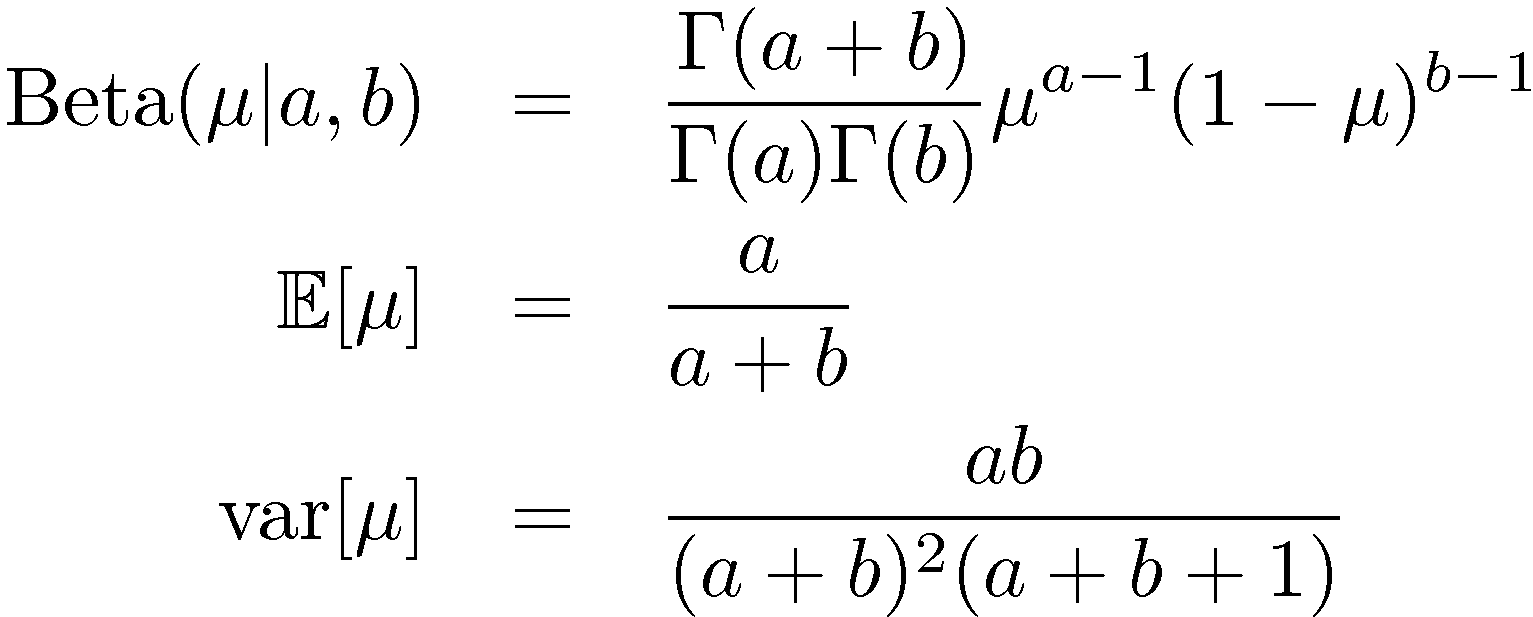 Bayesian Bernoulli
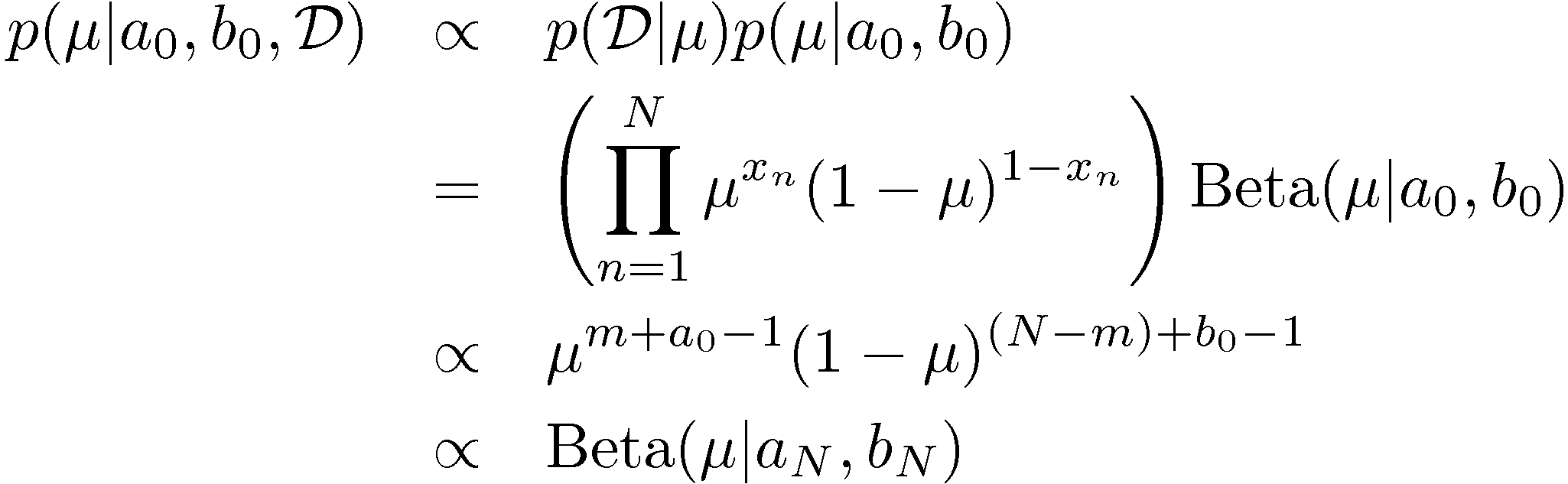 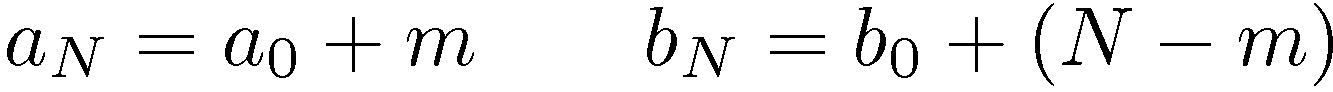 The Beta distribution provides the conjugate prior for the Bernoulli distribution.
Beta Distribution
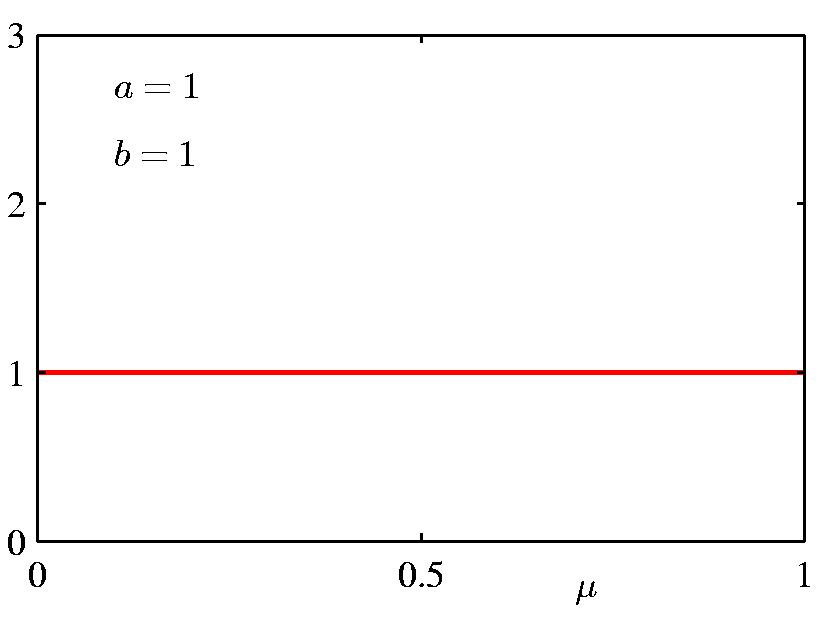 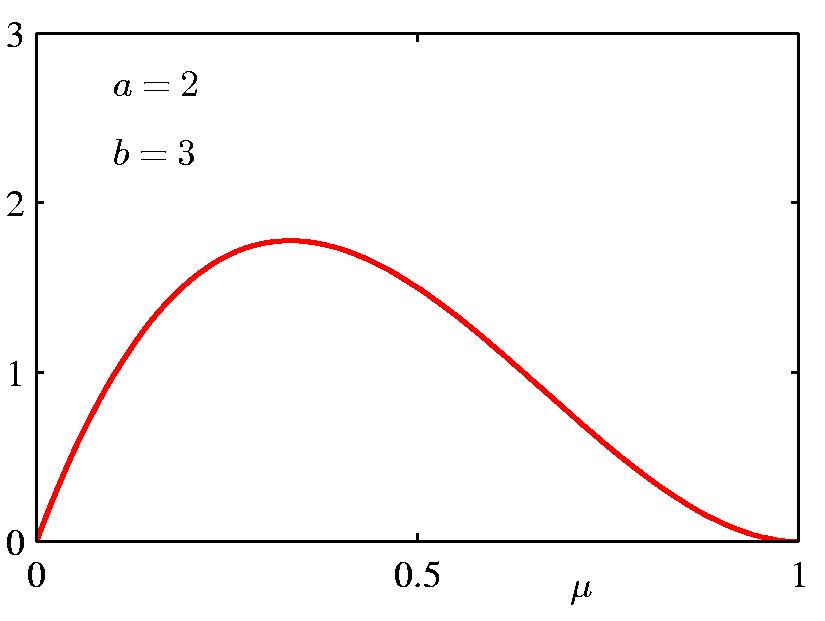 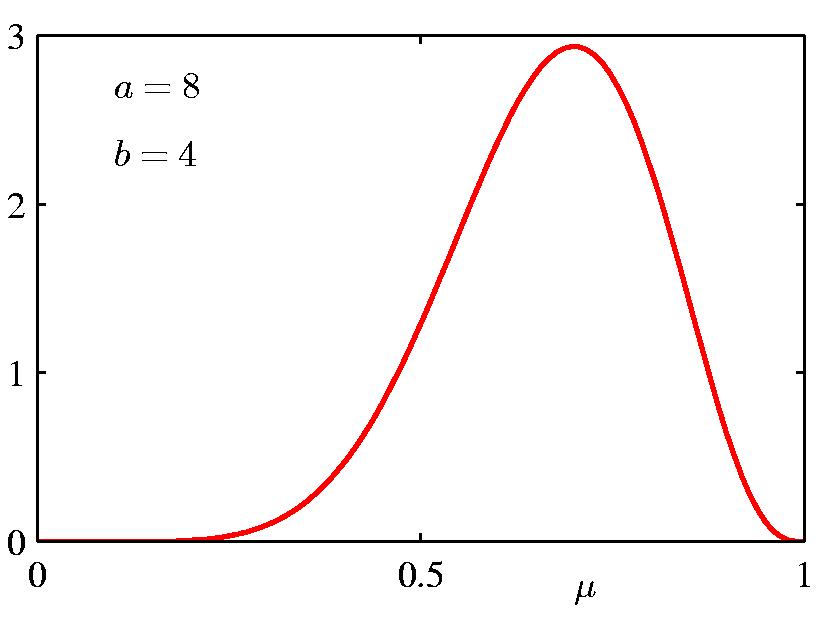 Prior ∙ Likelihood = Posterior
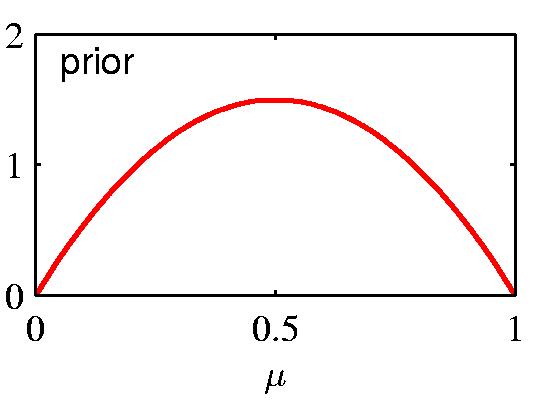 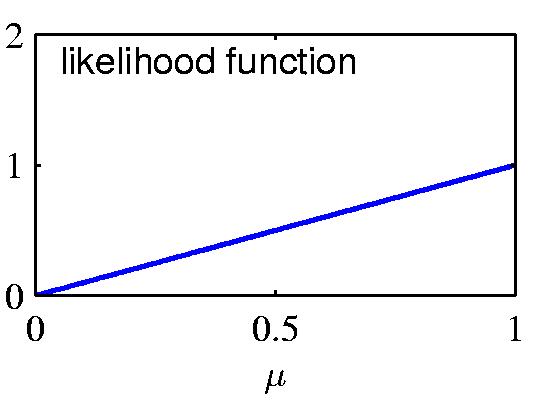 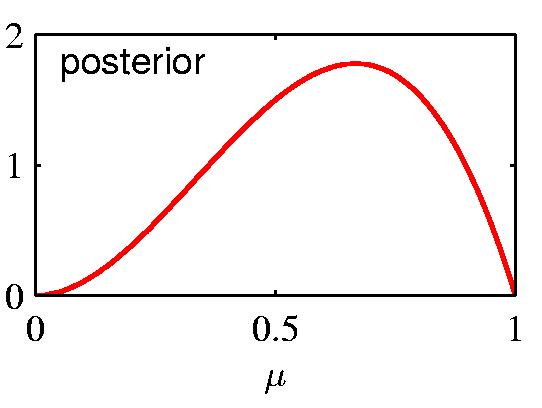 Properties of the Posterior
As the size of the data set, N         , increase
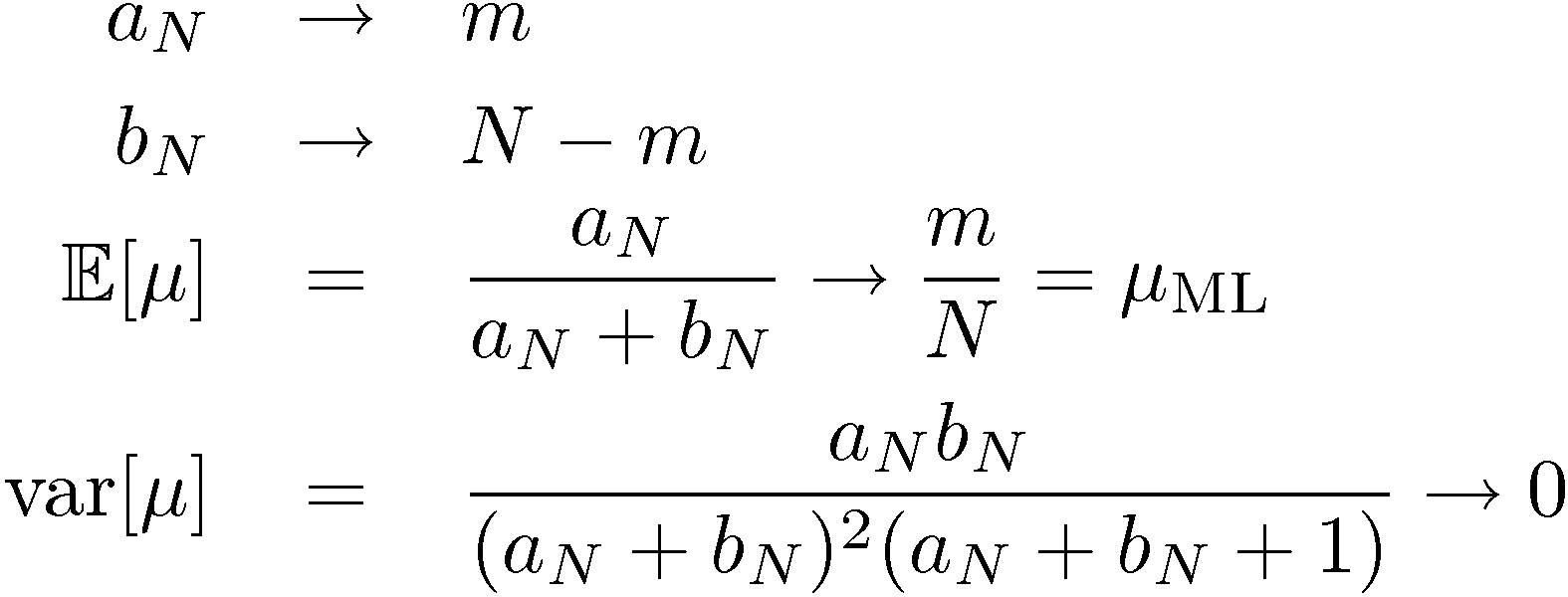 Prediction under the Posterior
What is the probability that the next coin toss will land heads up?
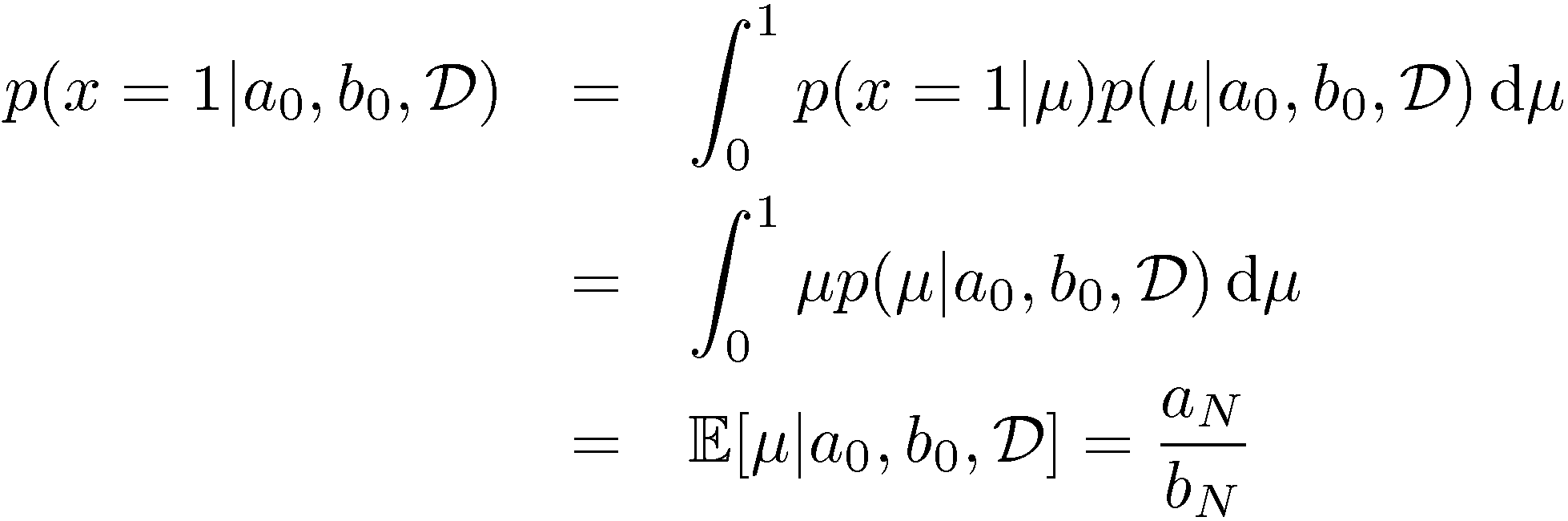 Multinomial Variables
1-of-K coding scheme:
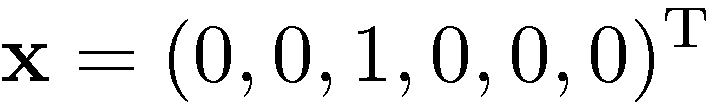 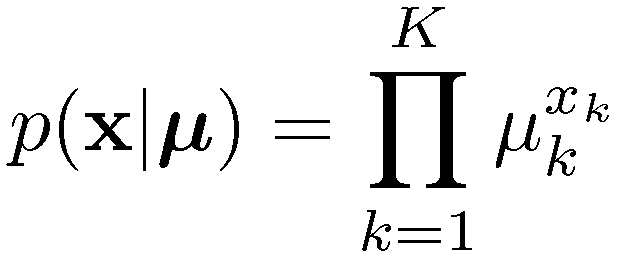 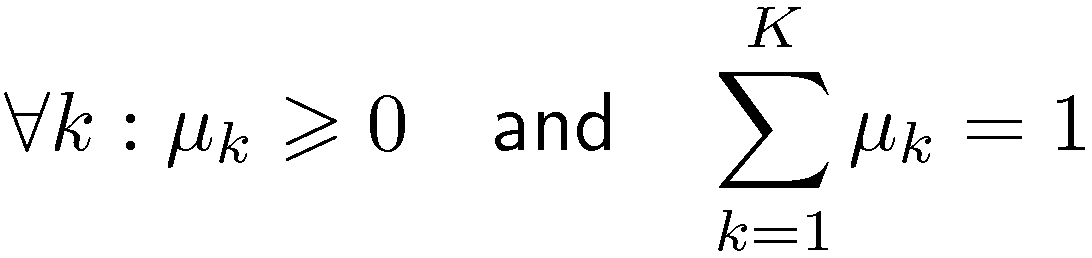 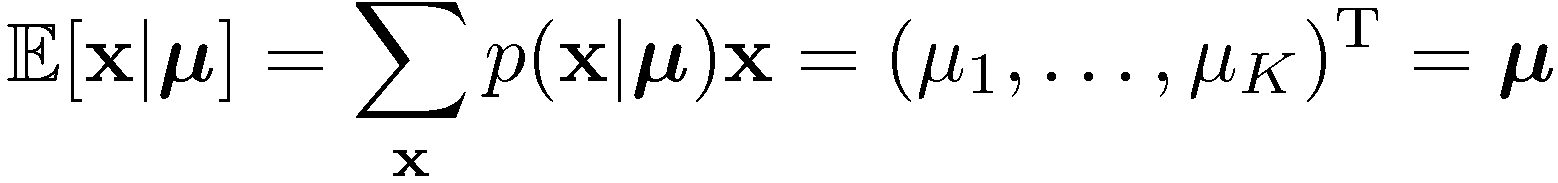 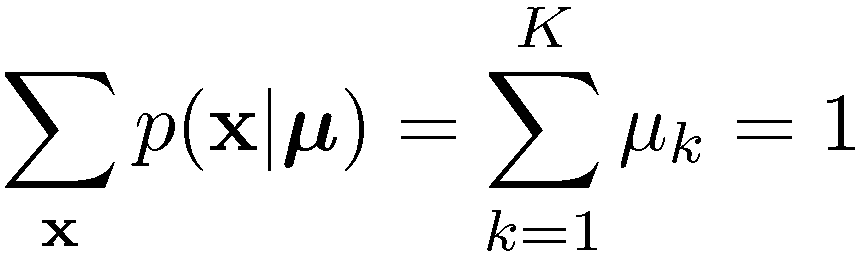 ML Parameter estimation
Given:



Ensure                  , use a Lagrange multiplier,  ¸.
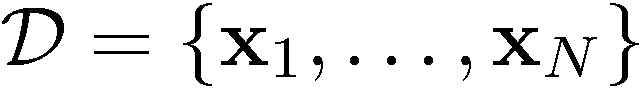 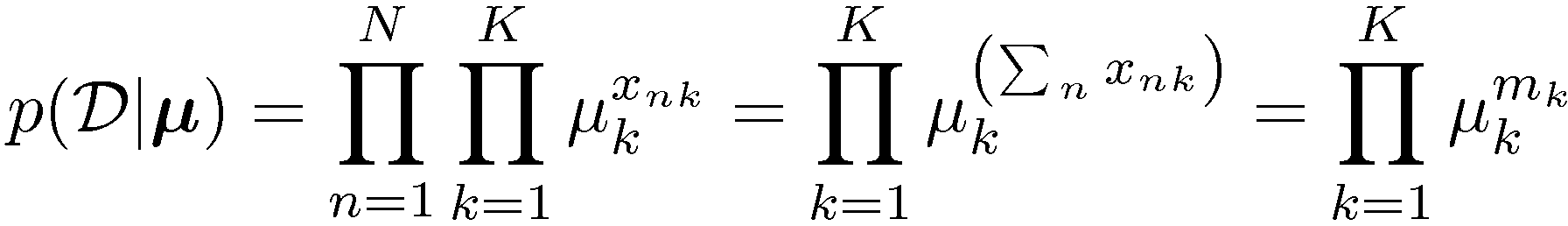 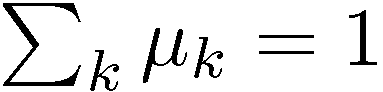 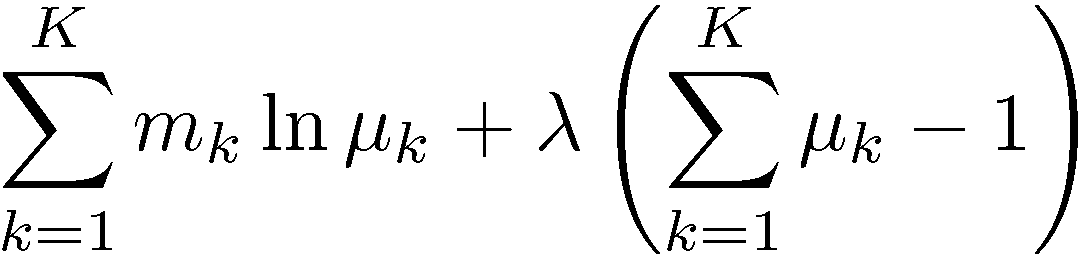 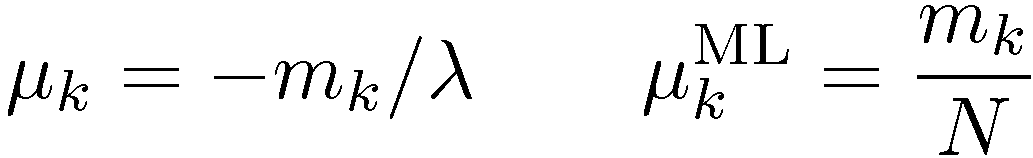 The Multinomial Distribution
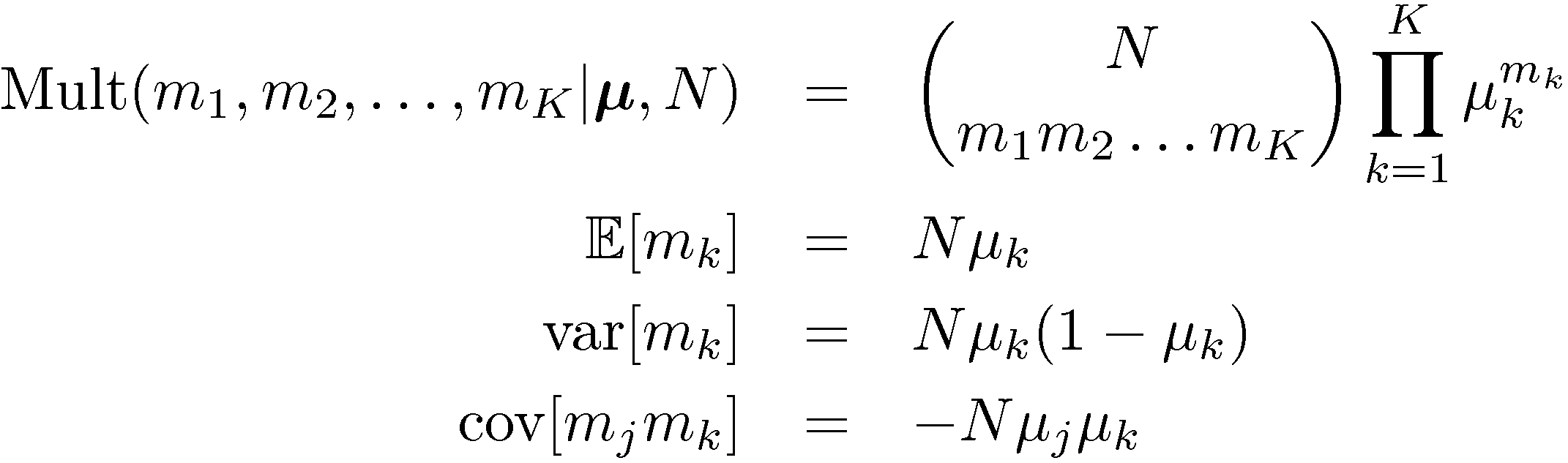 The Dirichlet Distribution
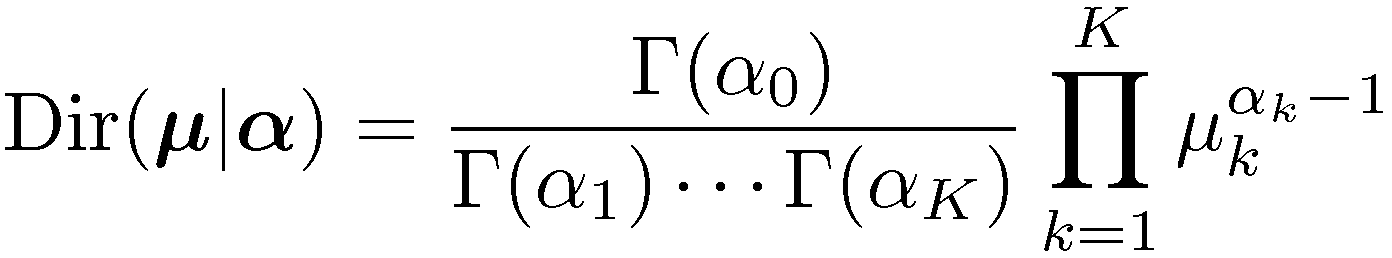 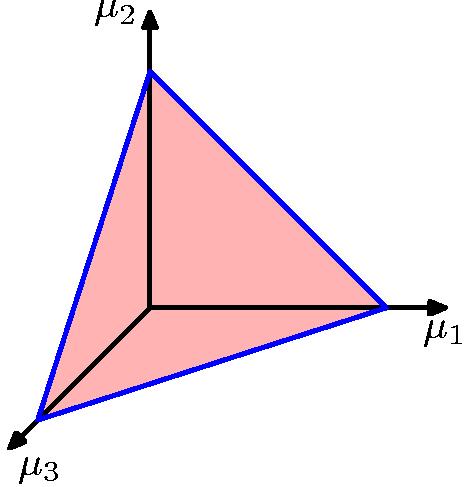 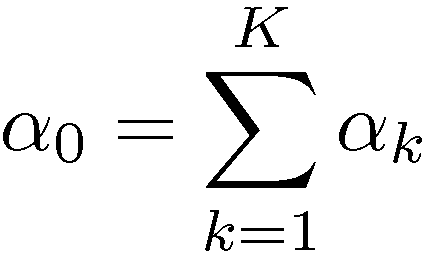 Conjugate prior for the multinomial distribution.
Bayesian Multinomial (1)
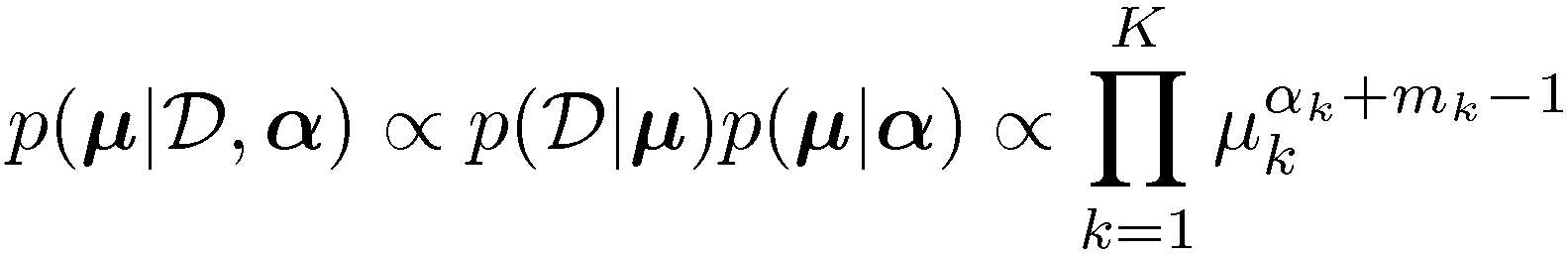 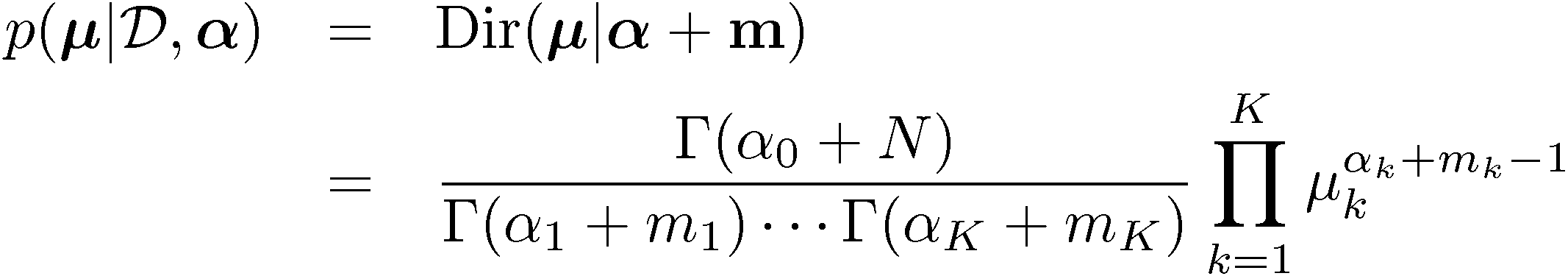 Bayesian Multinomial (2)
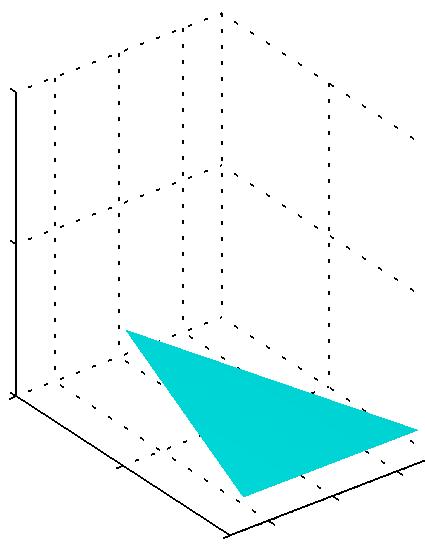 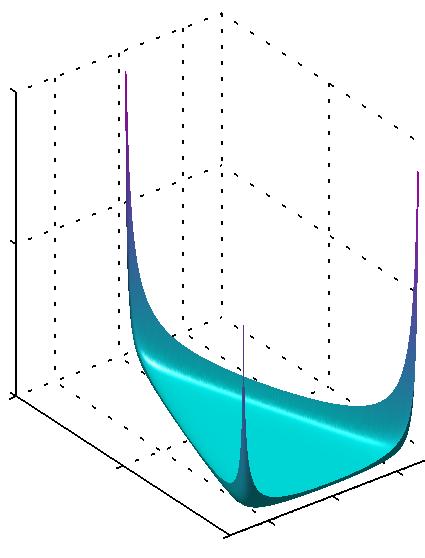 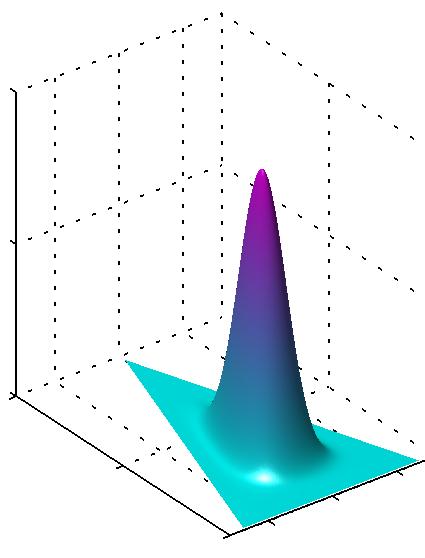 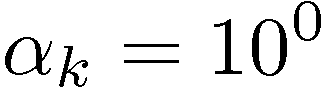 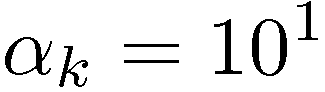 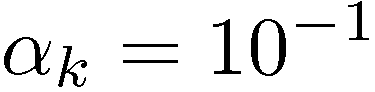 The Gaussian Distribution
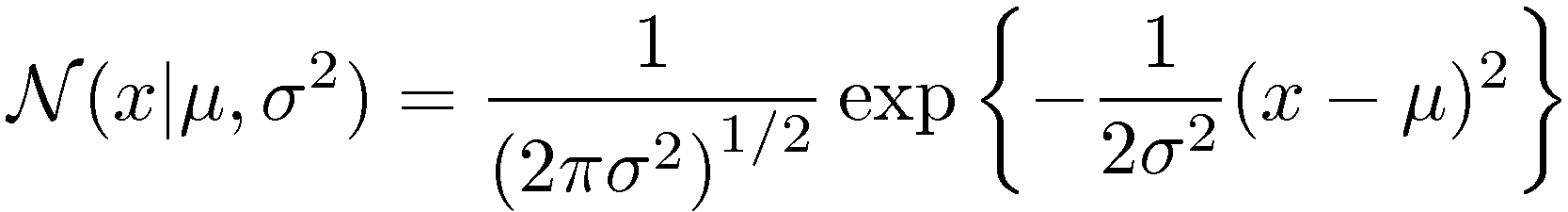 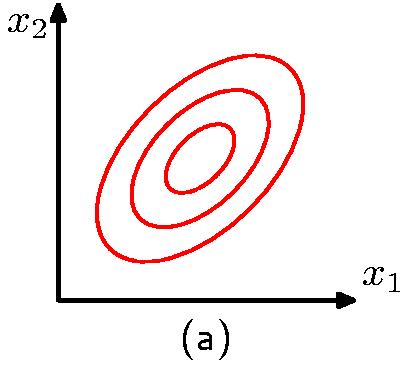 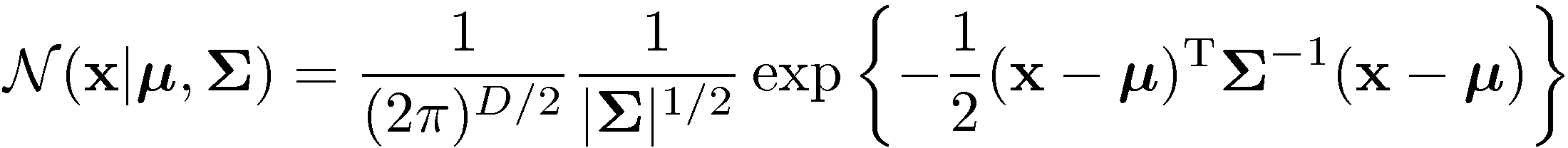 Central Limit Theorem
The distribution of the sum of N i.i.d. random variables becomes increasingly Gaussian as N grows.
Example: N uniform [0,1] random variables.
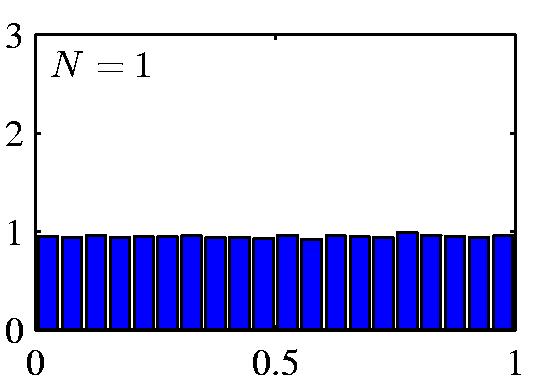 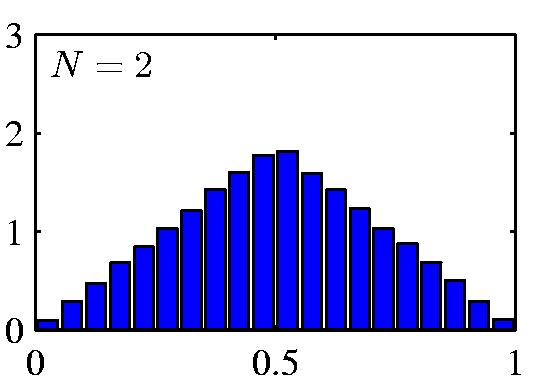 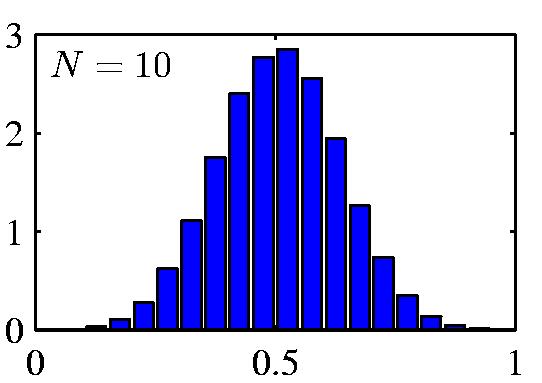 Geometry of the Multivariate Gaussian
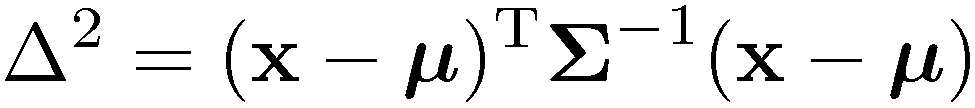 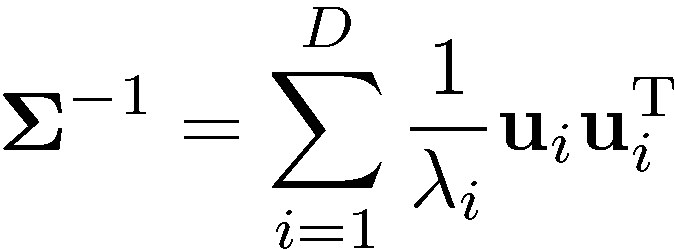 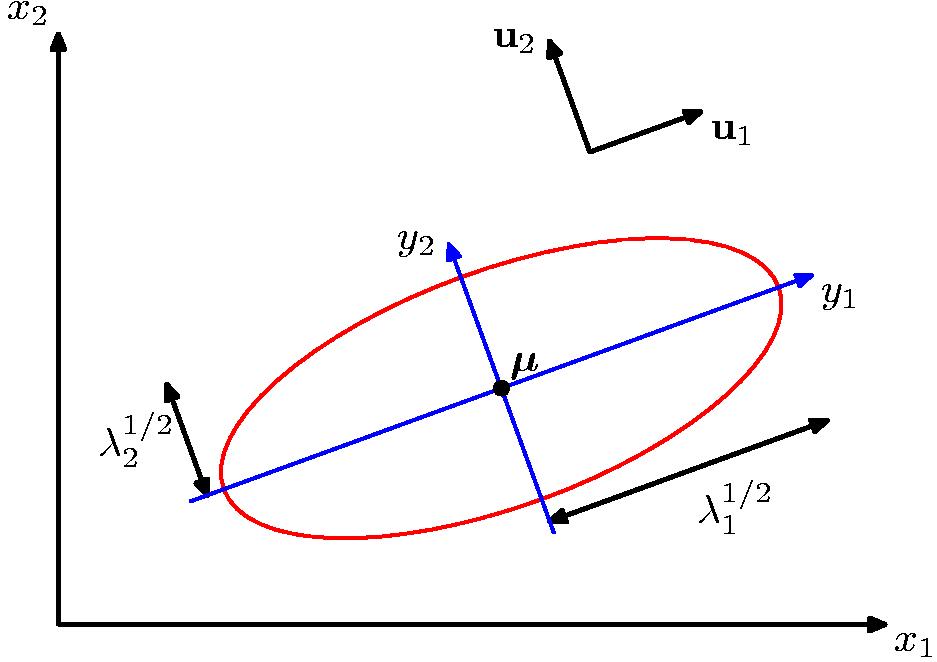 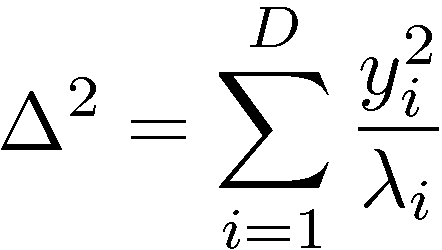 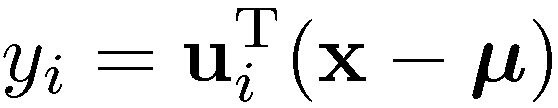 Moments of the Multivariate Gaussian (1)
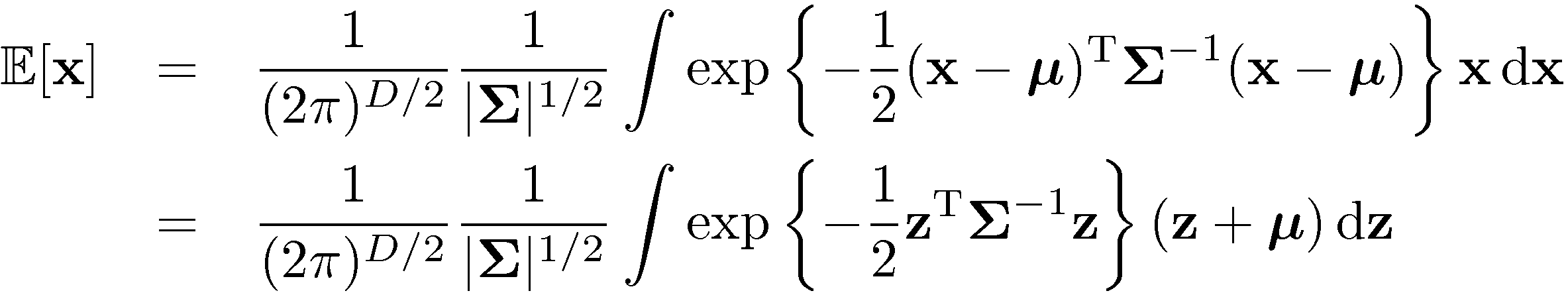 thanks to anti-symmetry of z
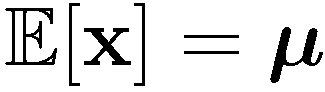 Moments of the Multivariate Gaussian (2)
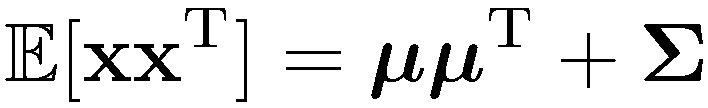 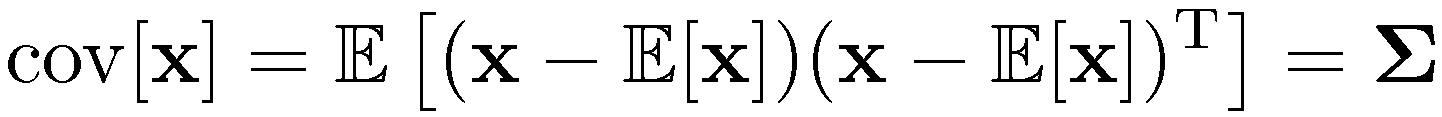 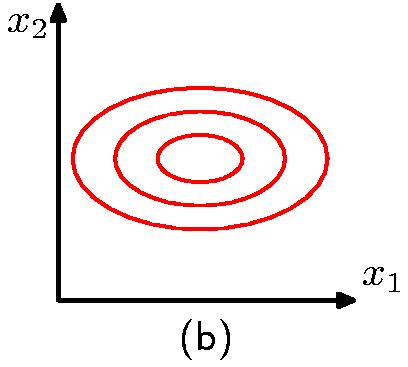 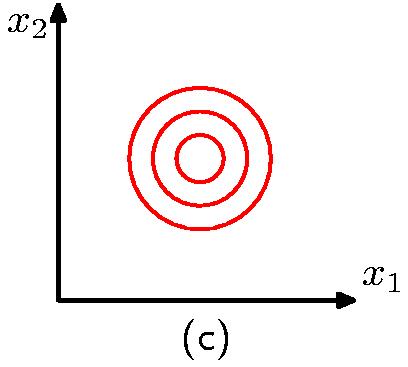 Partitioned Gaussian Distributions
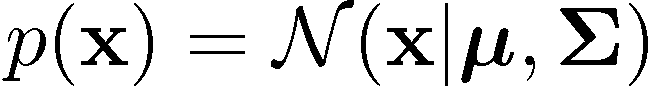 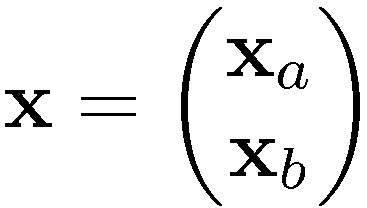 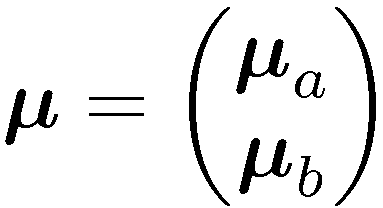 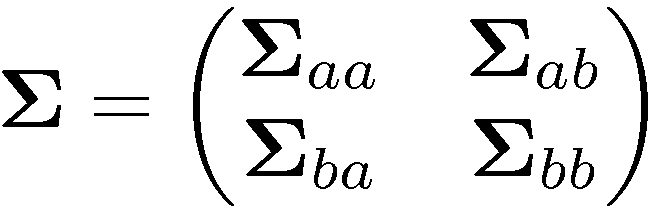 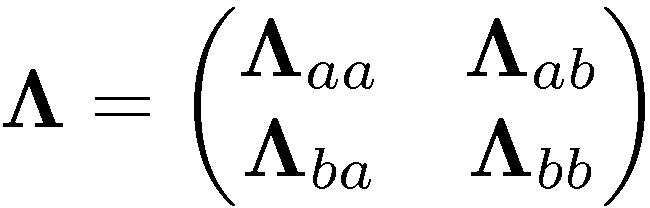 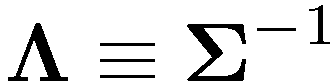 Partitioned Conditionals and Marginals
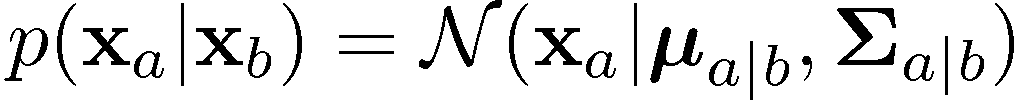 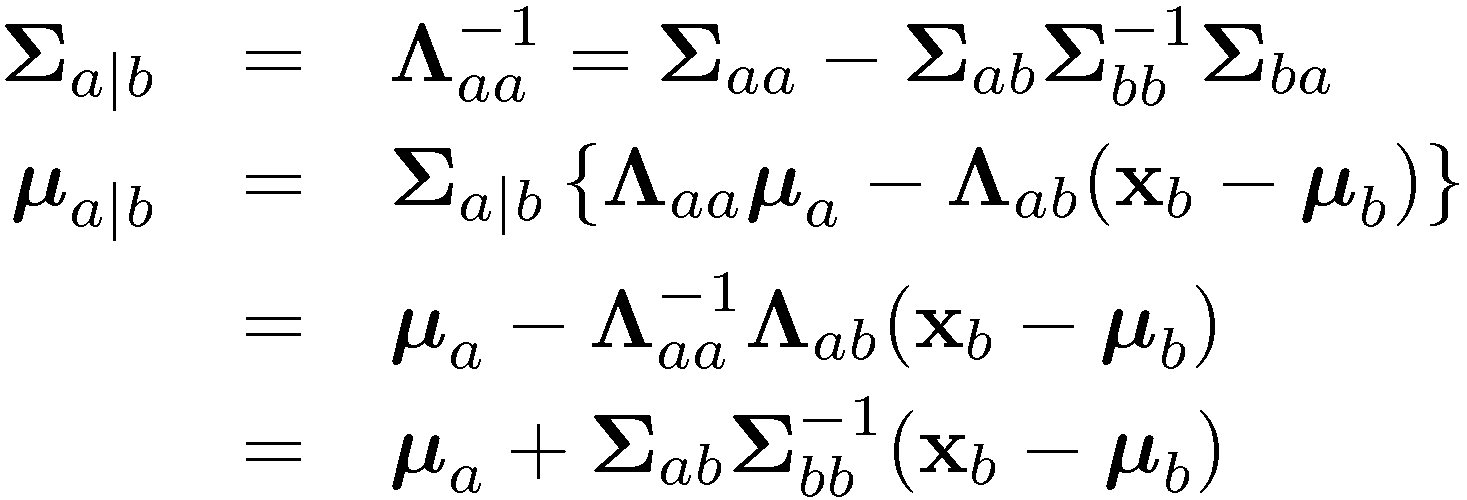 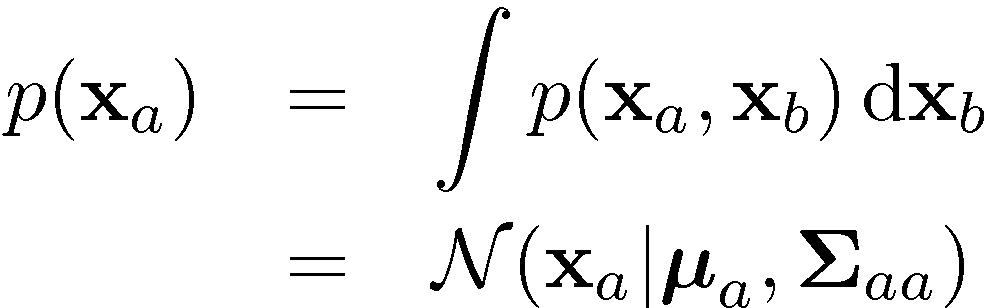 Partitioned Conditionals and Marginals
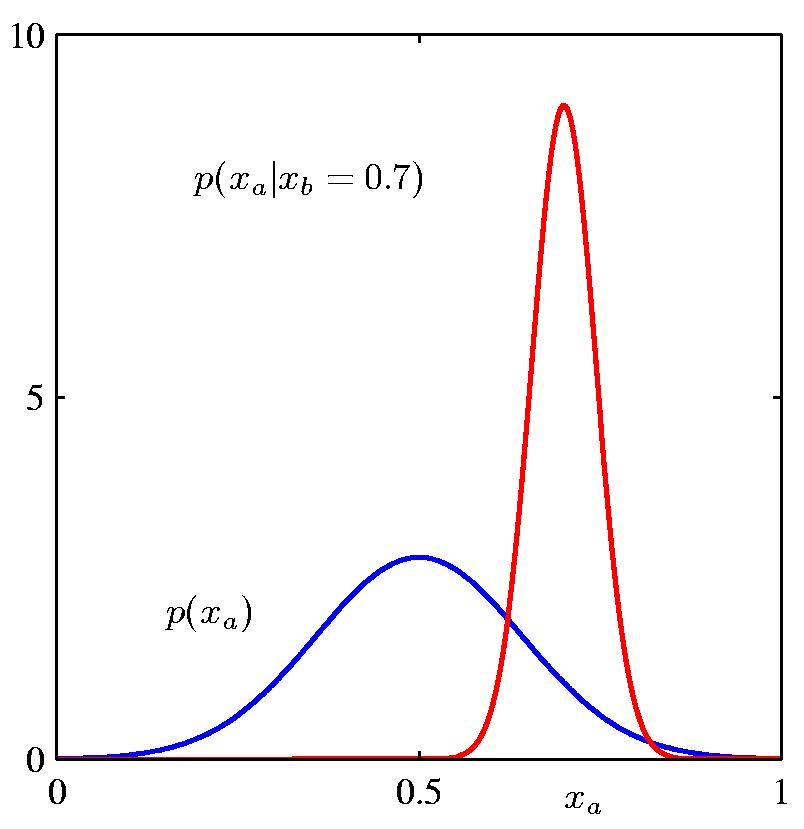 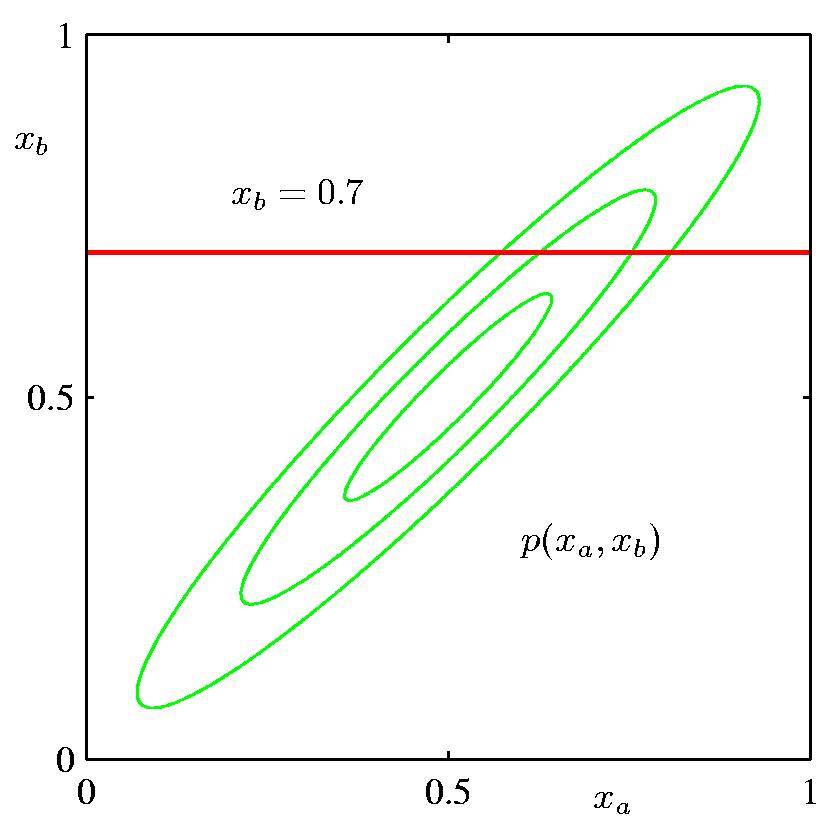 Bayes’ Theorem for Gaussian Variables
Given

we have


where
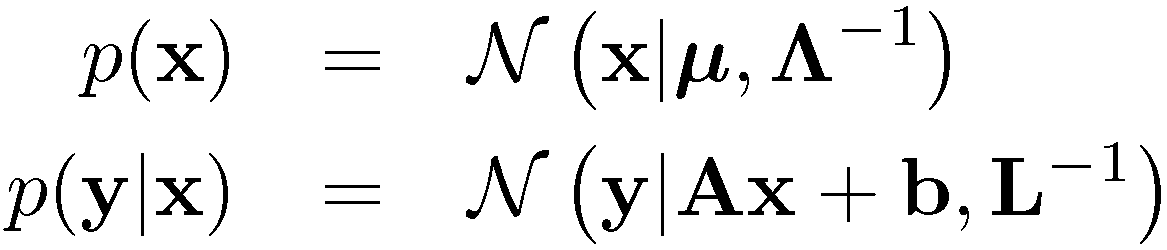 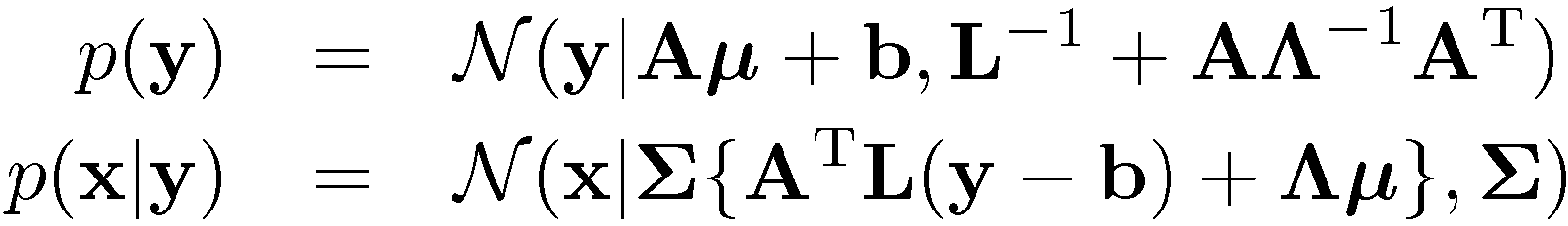 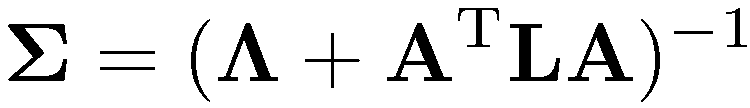 Maximum Likelihood for the Gaussian (1)
Given i.i.d. data                             , the log likeli-hood function is given by


Sufficient statistics
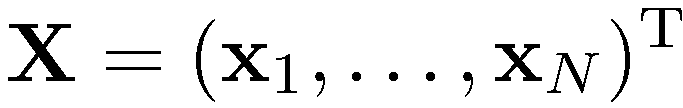 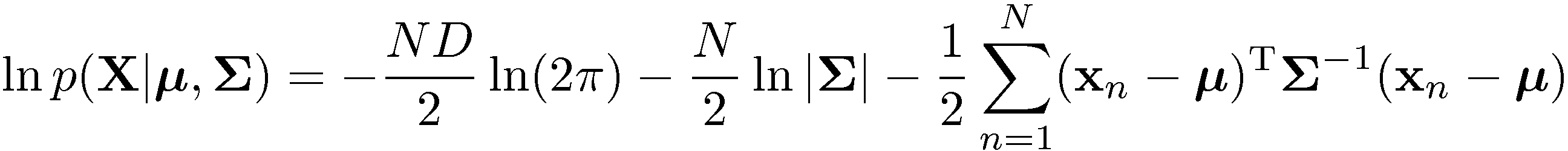 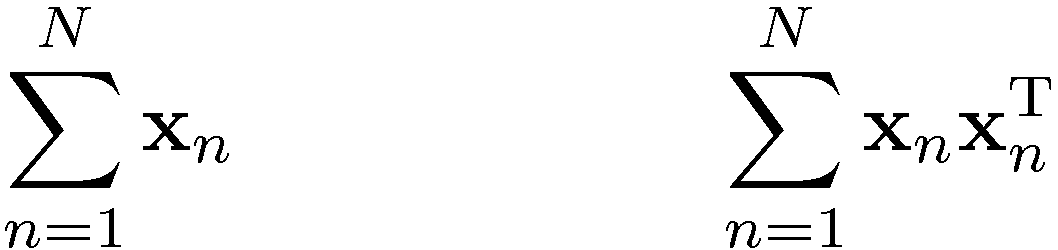 Maximum Likelihood for the Gaussian (2)
Set the derivative of  the log likelihood function to zero,


and solve to obtain

Similarly
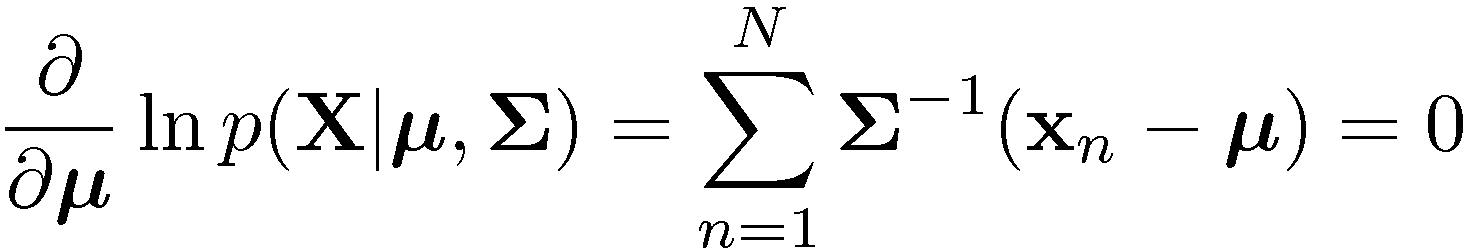 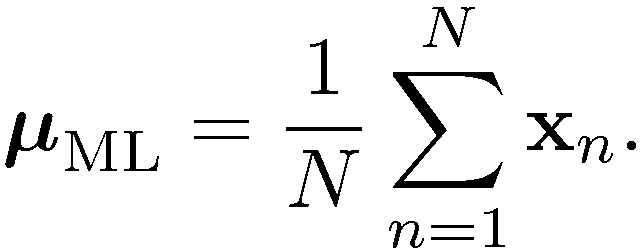 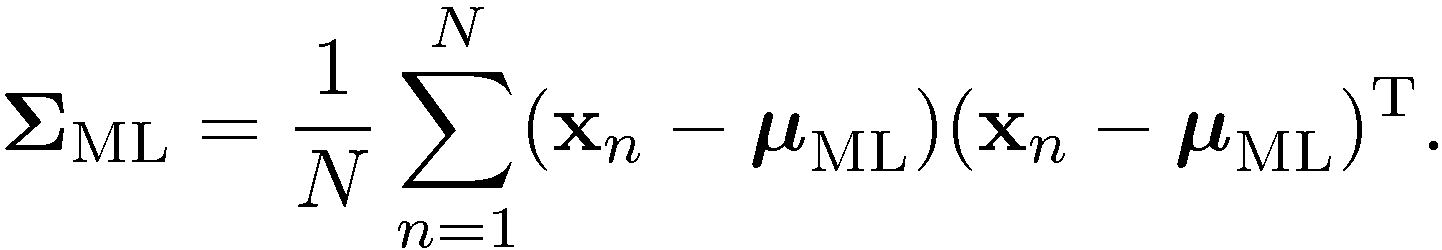 Maximum Likelihood for the Gaussian (3)
Under the true distribution


Hence define
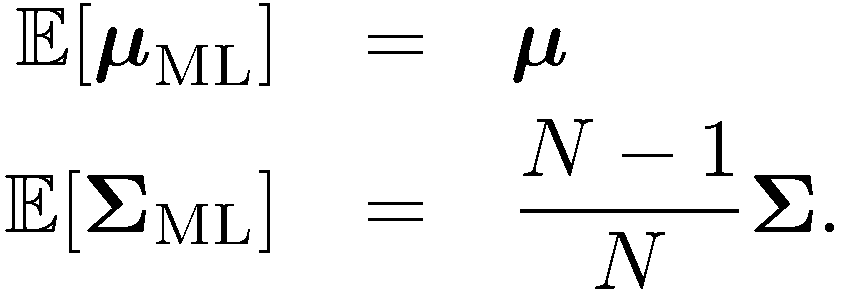 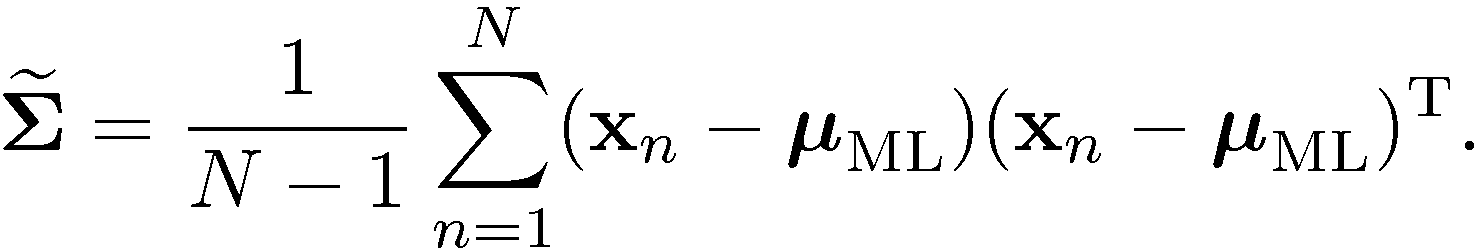 Sequential Estimation
Contribution of the N th data point, xN
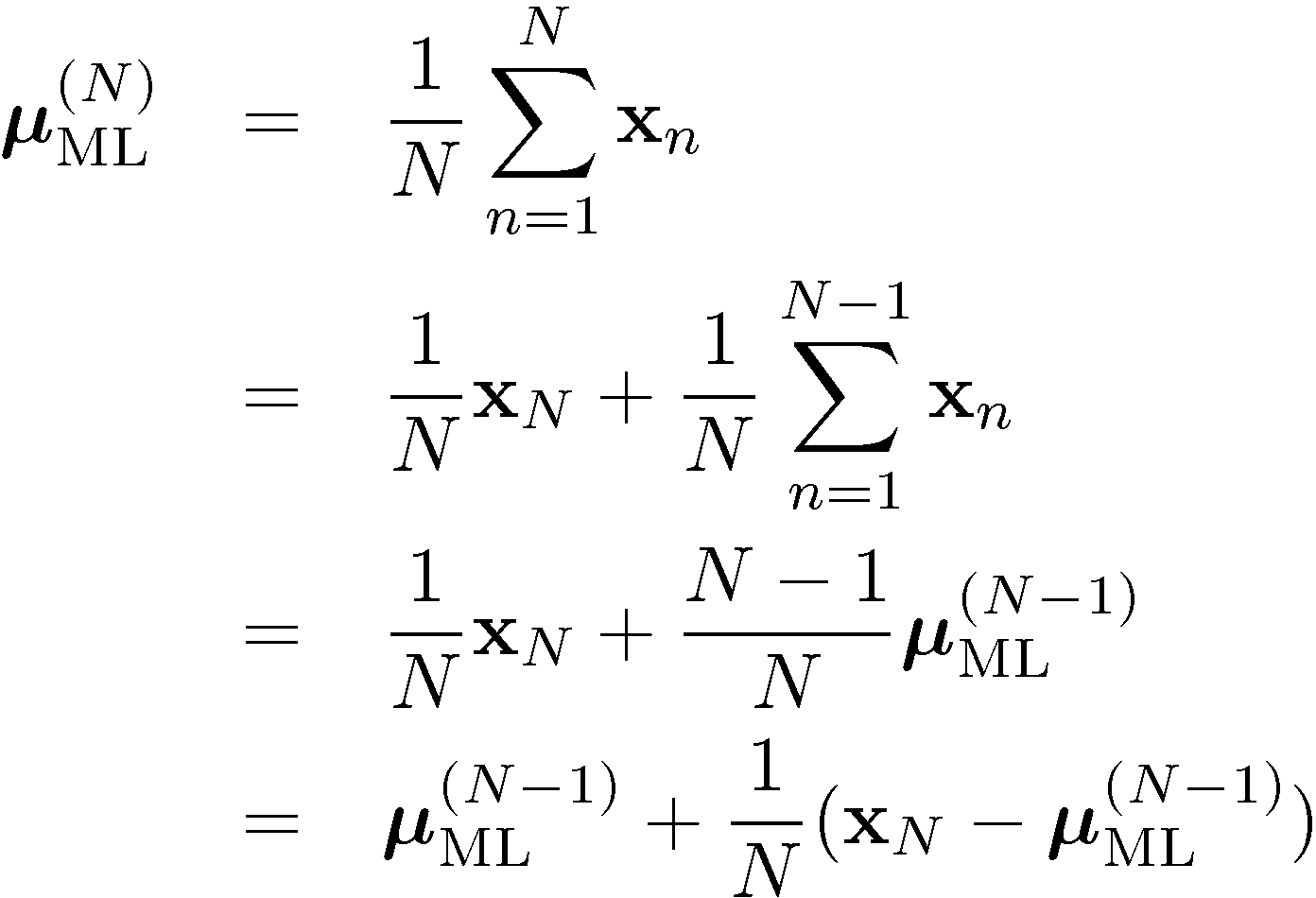 correction given xN
correction weight
old estimate
The Robbins-Monro Algorithm (1)
Consider µ and z governed by p(z,µ) and define the regression function


Seek µ? such that f(µ?) = 0.
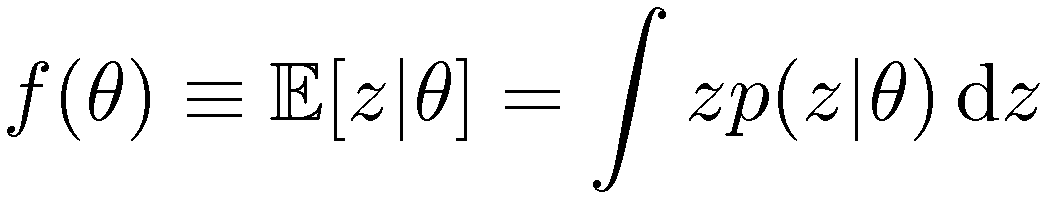 The Robbins-Monro Algorithm (2)
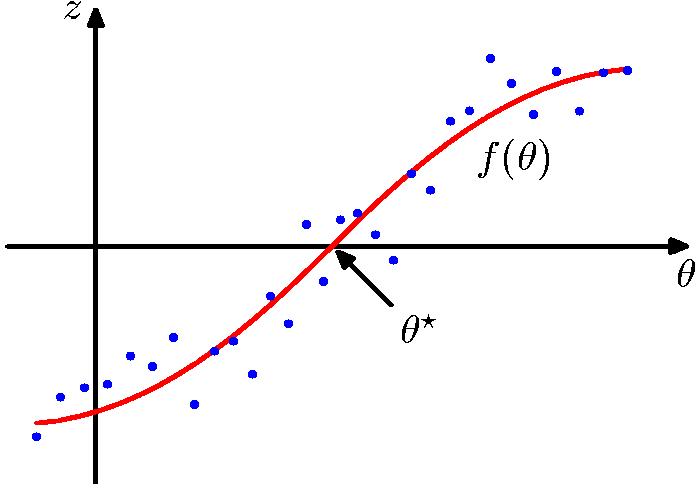 Assume we are given samples from p(z,µ), one at the time.
The Robbins-Monro Algorithm (3)
Successive estimates of µ? are then given by


Conditions on aN for convergence :
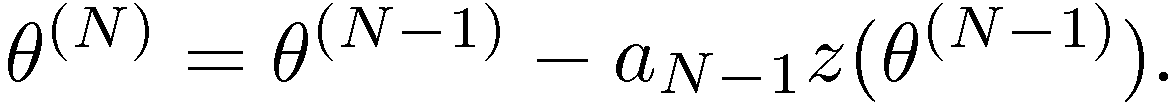 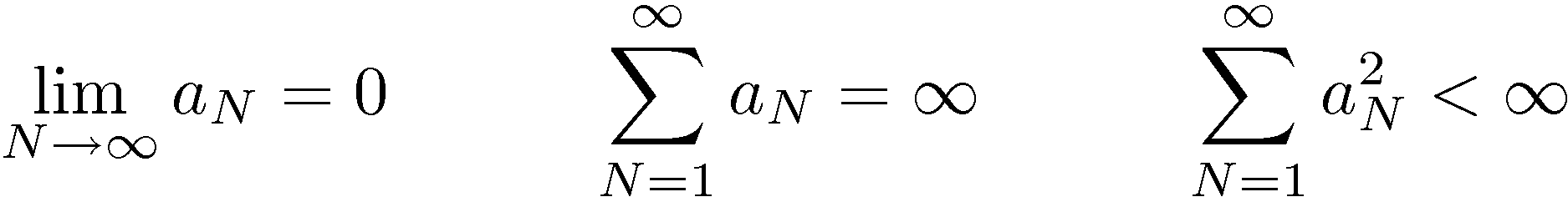 Robbins-Monro for Maximum Likelihood (1)
Regarding 


as a regression function, finding its root is equivalent to finding the maximum likelihood solution µML. Thus
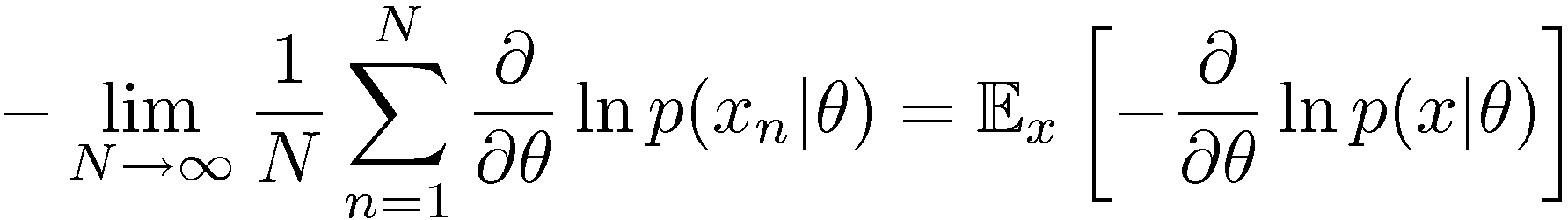 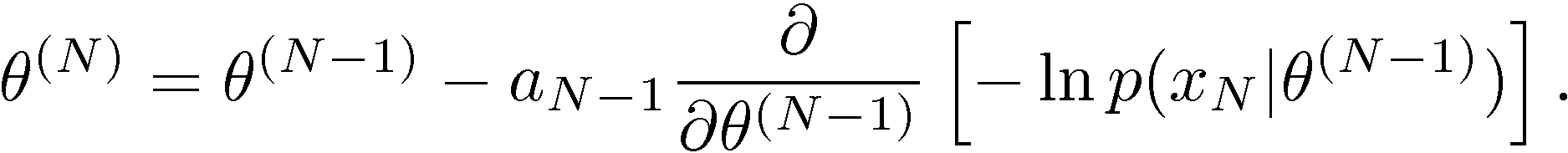 Robbins-Monro for Maximum Likelihood (2)
Example: estimate the mean of a Gaussian.
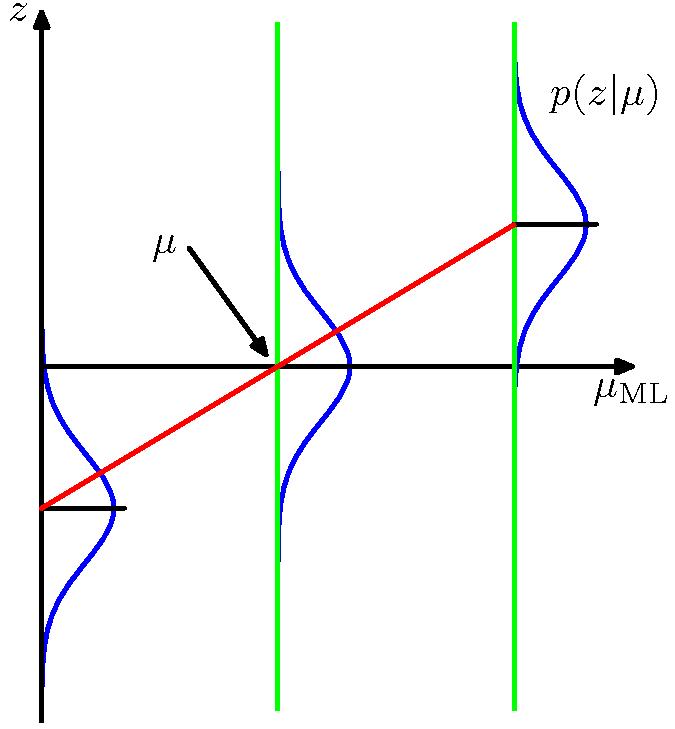 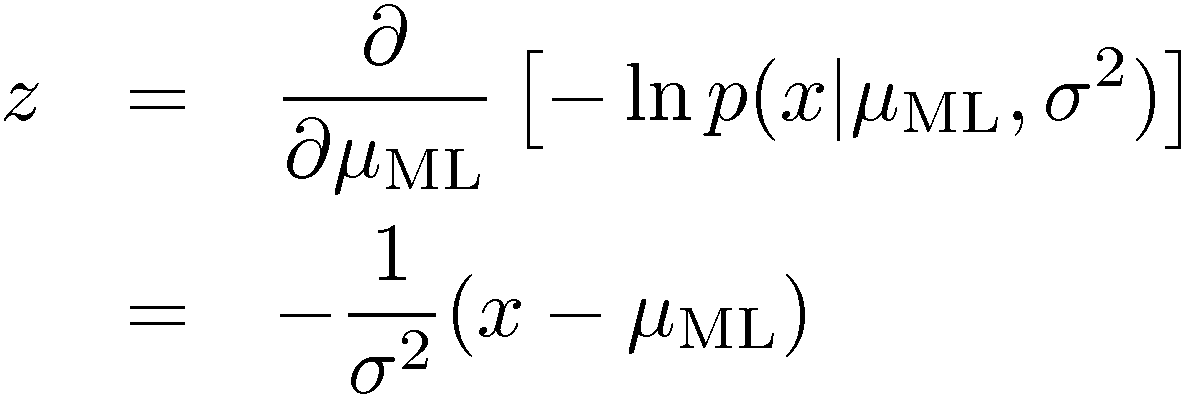 The distribution of z is Gaussian with mean ¹ { ¹ML. 

For the Robbins-Monro update equation, aN = ¾2=N.
Bayesian Inference for the Gaussian (1)
Assume ¾2 is known. Given i.i.d. data                           , the likelihood function for¹ is given by


This has a Gaussian shape as a function of ¹ (but it is not a distribution over ¹).
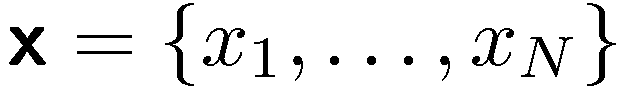 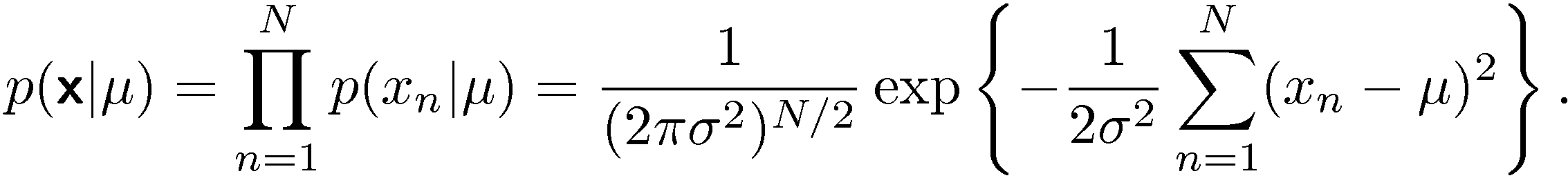 Bayesian Inference for the Gaussian (2)
Combined with a Gaussian prior over ¹,


this gives the posterior


Completing the square over ¹, we see that
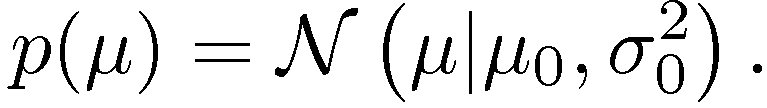 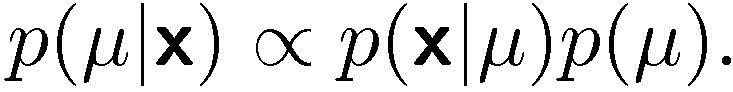 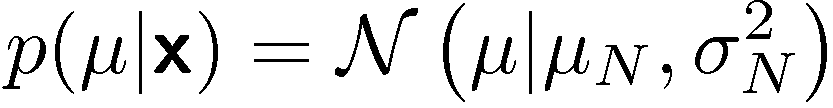 Bayesian Inference for the Gaussian (3)
… where



Note:
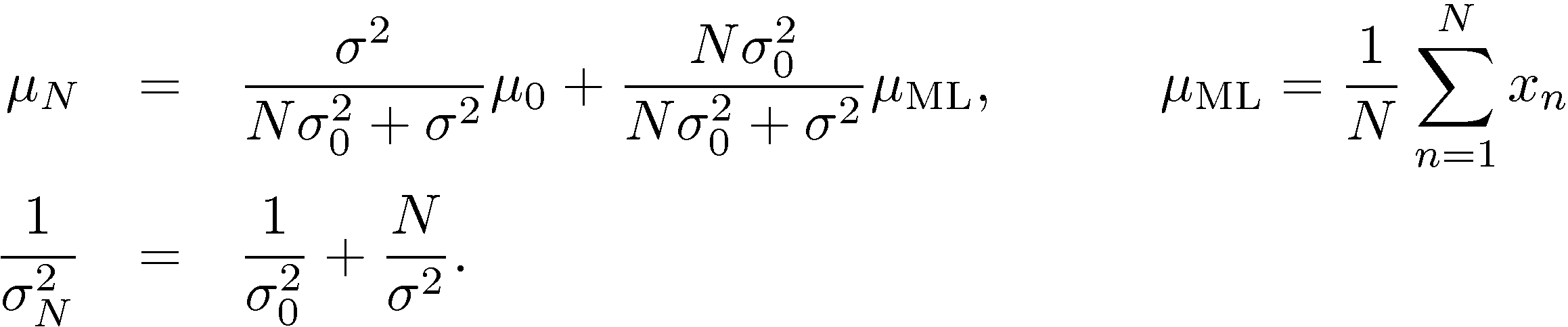 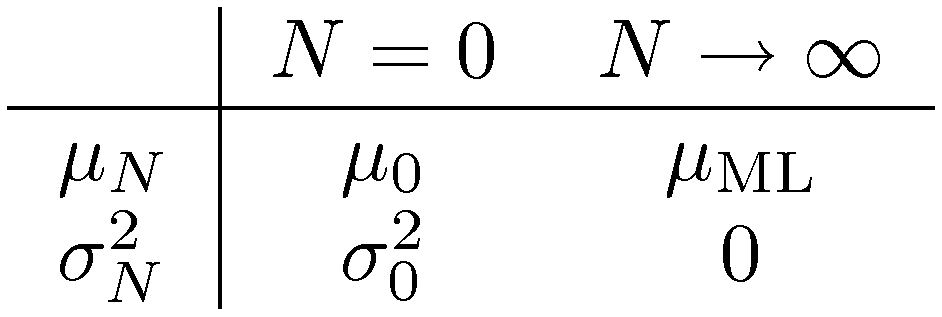 Bayesian Inference for the Gaussian (4)
Example:                                       for N = 0, 1, 2 and 10.
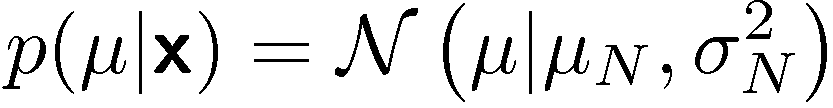 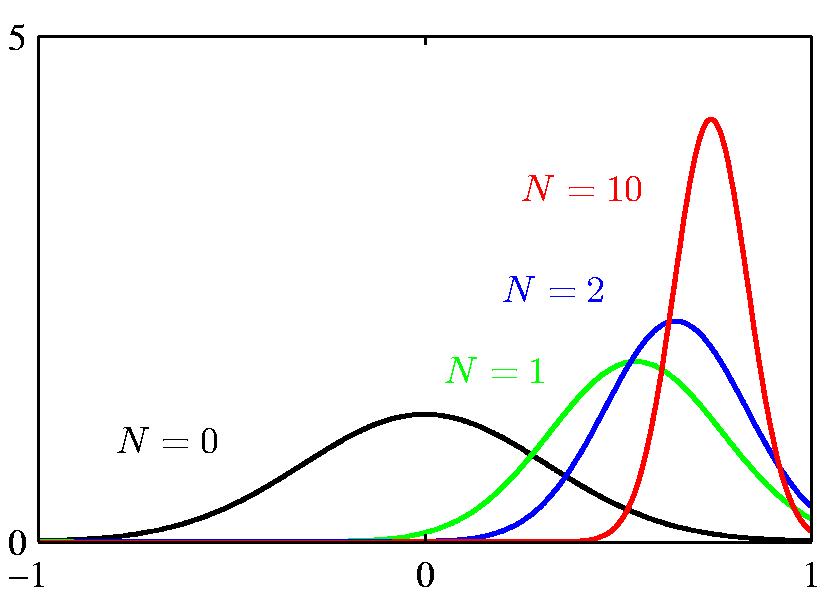 Bayesian Inference for the Gaussian (5)
Sequential Estimation




The posterior obtained after observing N { 1 data points becomes the prior when we observe the N th data point.
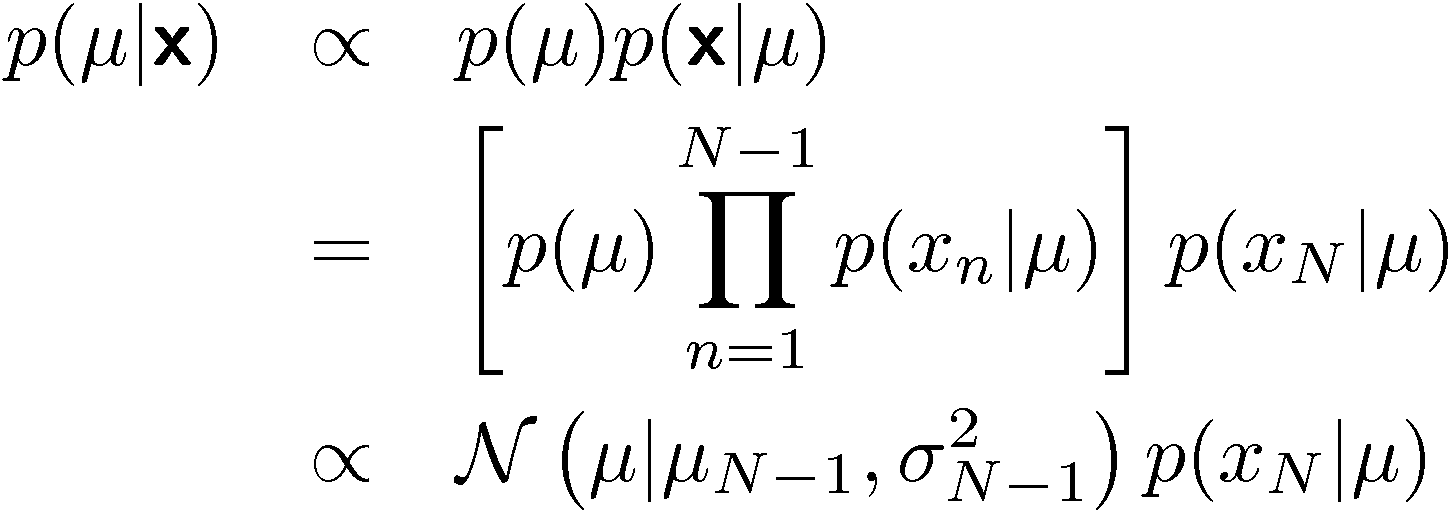 Bayesian Inference for the Gaussian (6)
Now assume ¹ is known. The likelihood function for  ¸  = 1/¾2 is given by


This has a Gamma shape as a function of ¸.
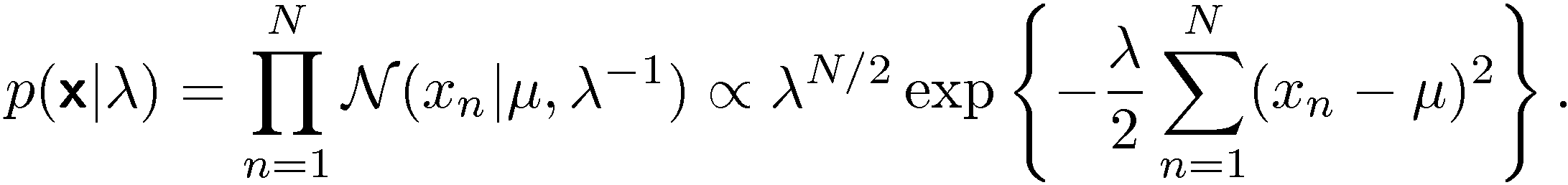 Bayesian Inference for the Gaussian (7)
The Gamma distribution
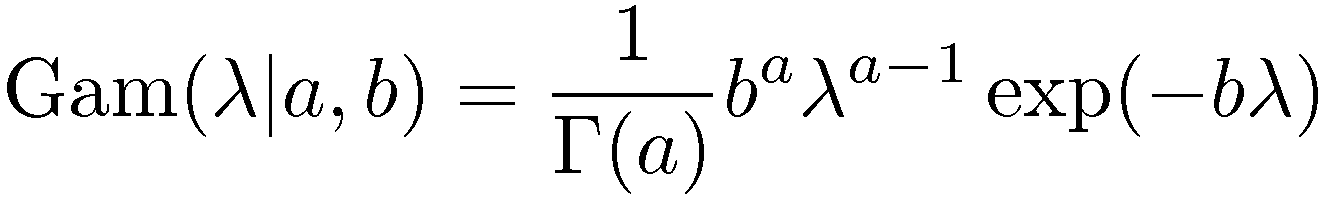 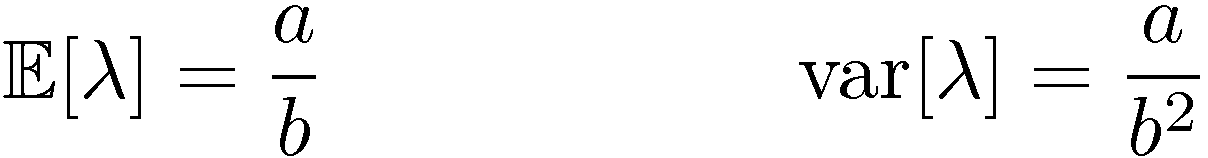 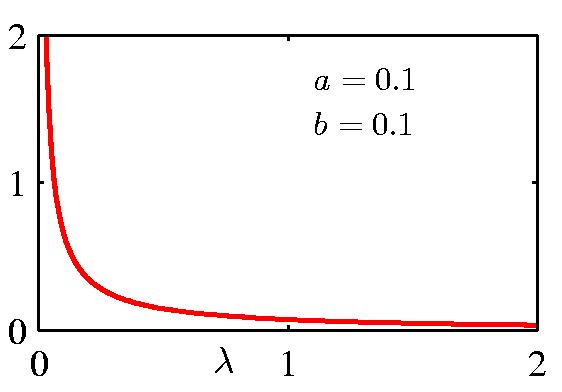 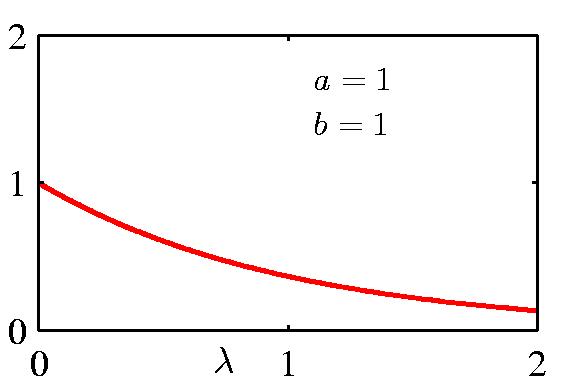 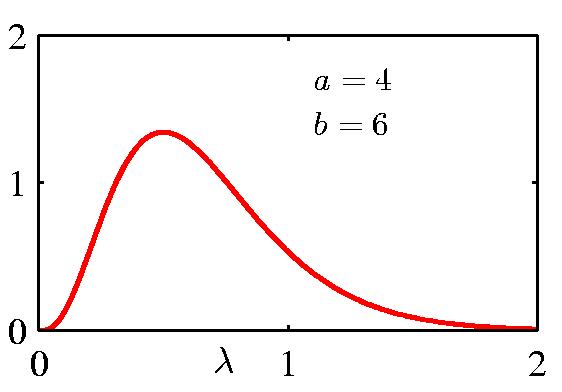 Bayesian Inference for the Gaussian (8)
Now we combine a Gamma prior,                      ,with the likelihood function for ¸ to obtain



which we recognize as                         with
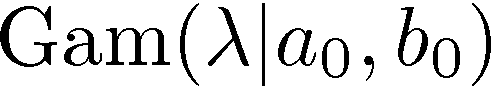 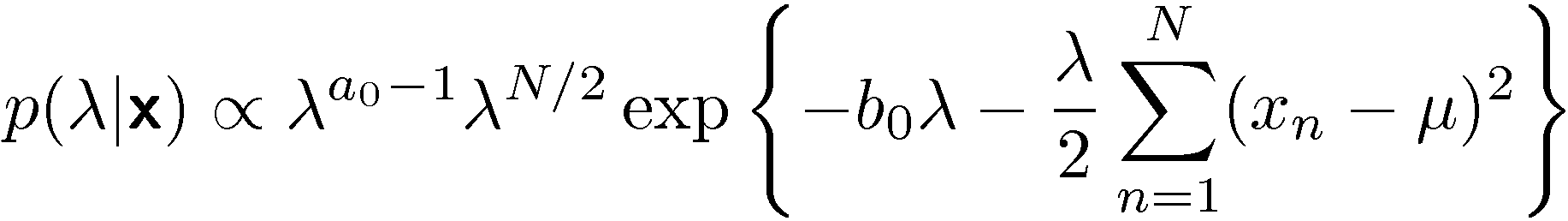 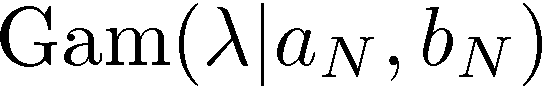 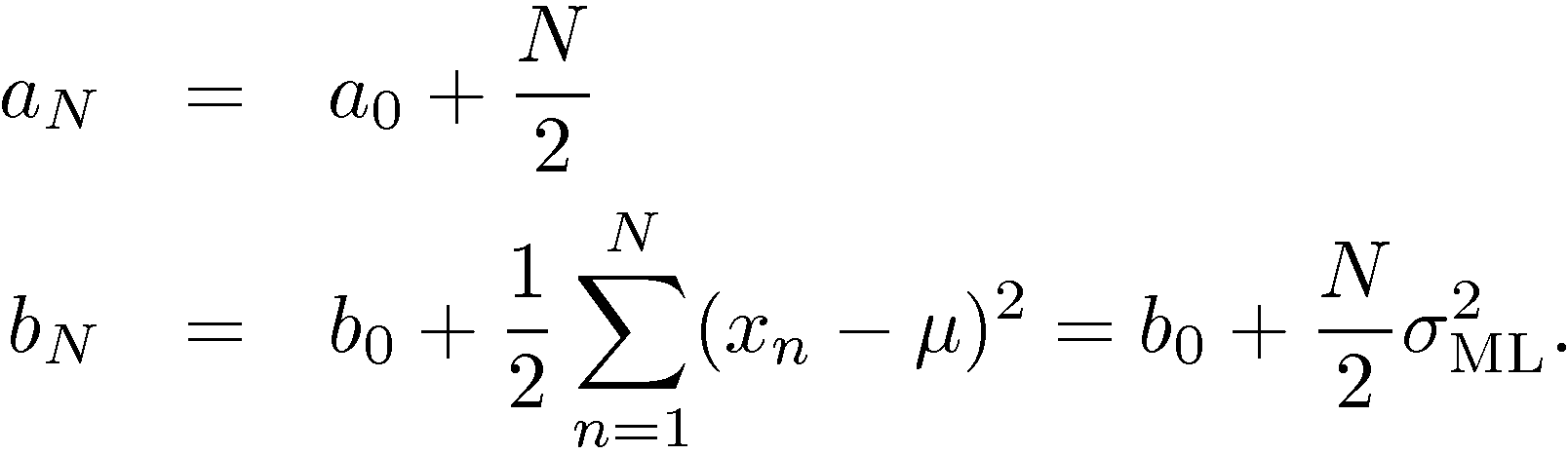 Bayesian Inference for the Gaussian (9)
If both ¹ and ¸ are unknown, the joint likelihood function is given by




We need a prior with the same functional dependence on ¹ and ¸.
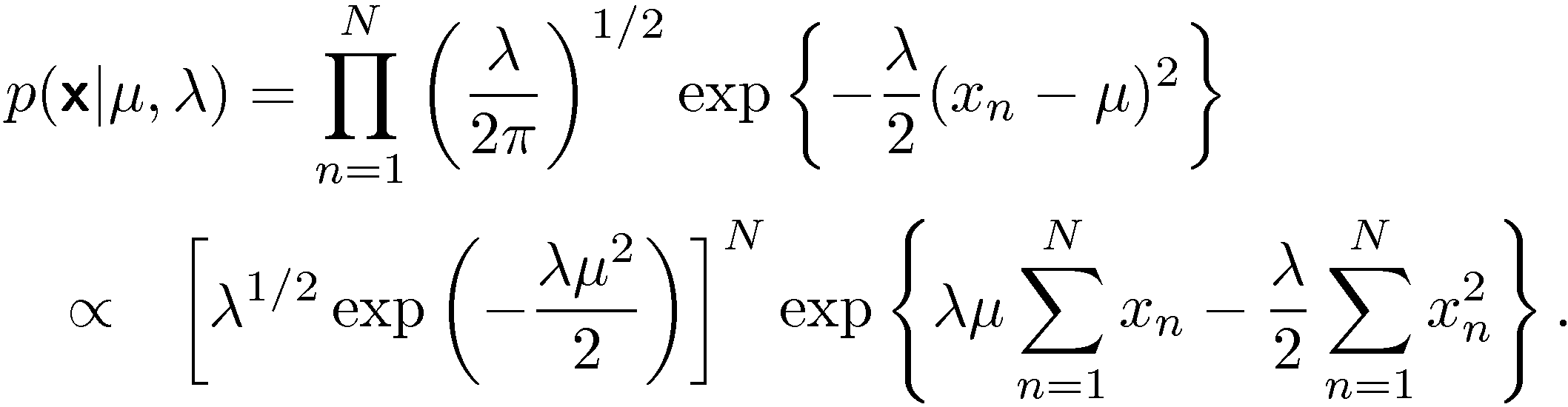 Bayesian Inference for the Gaussian (10)
The Gaussian-gamma distribution
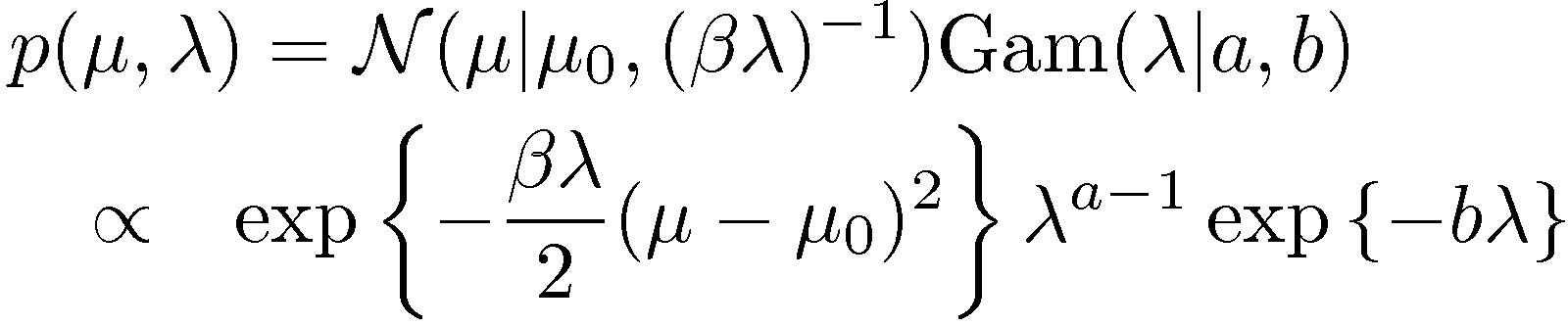 Quadratic in ¹.
 Linear in ¸.
Gamma distribution over ¸.
 Independent of ¹.
Bayesian Inference for the Gaussian (11)
The Gaussian-gamma distribution
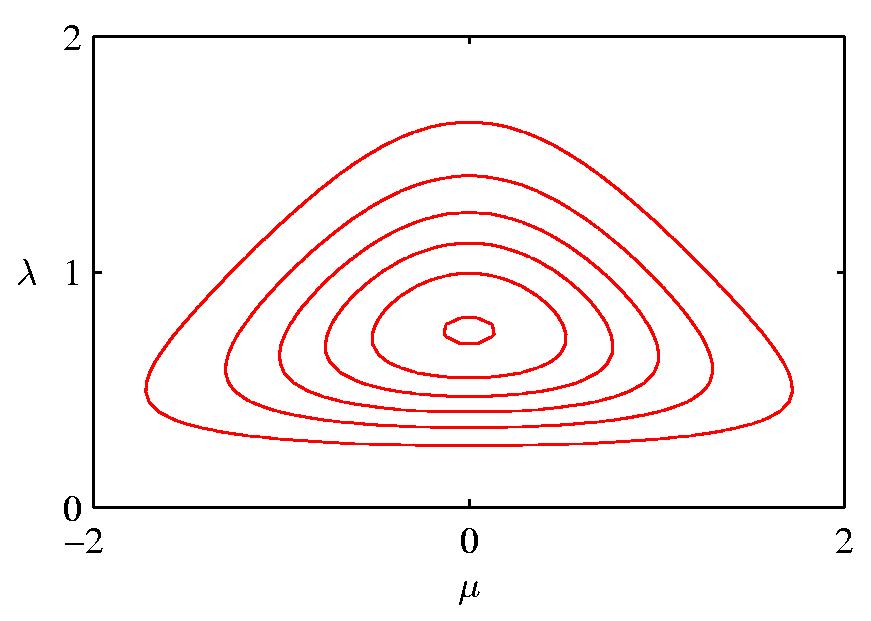 Bayesian Inference for the Gaussian (12)
Multivariate conjugate priors
¹ unknown, ¤ known: p(¹) Gaussian.
¤ unknown, ¹ known: p(¤) Wishart,
¤ and ¹ unknown: p(¹,¤) Gaussian-Wishart,
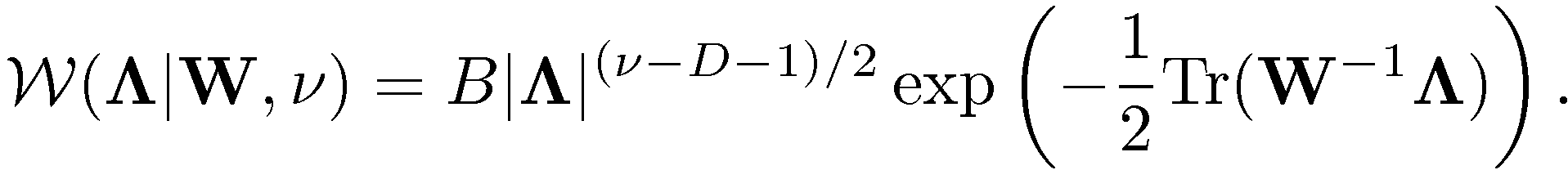 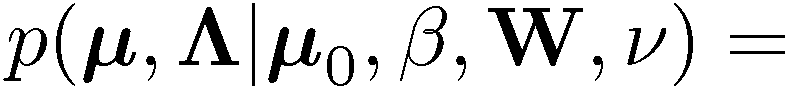 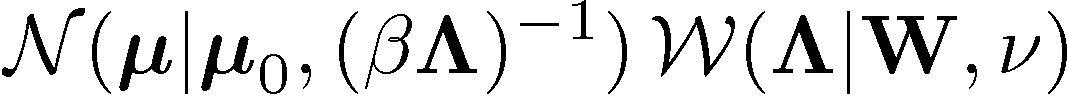 Student’s t-Distribution
where

Infinite mixture of Gaussians.
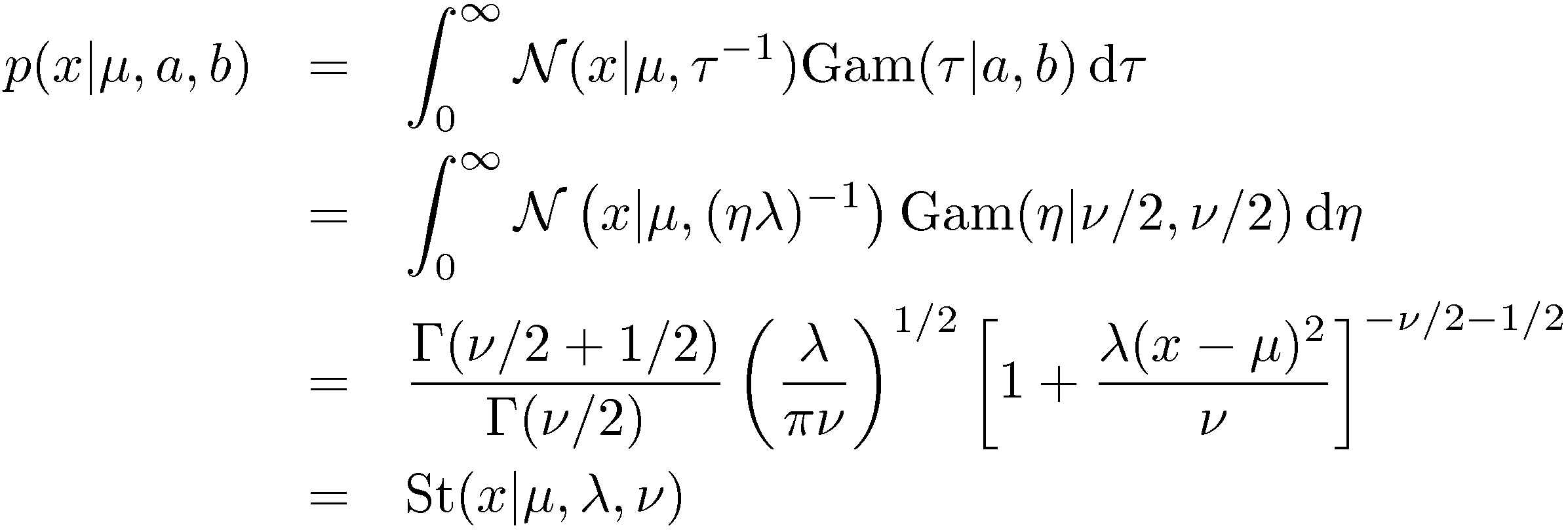 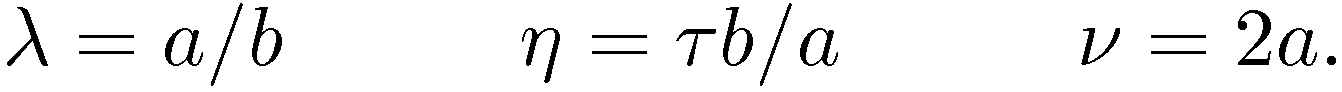 Student’s t-Distribution
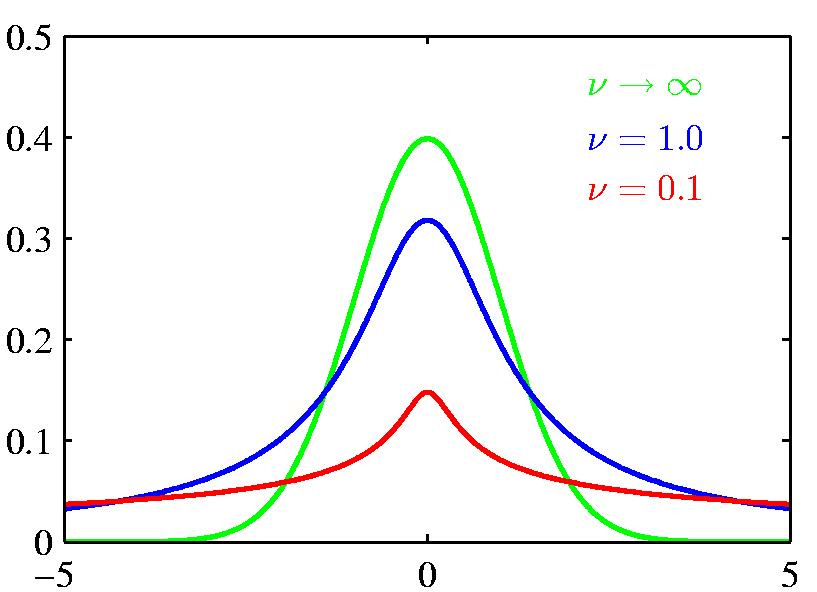 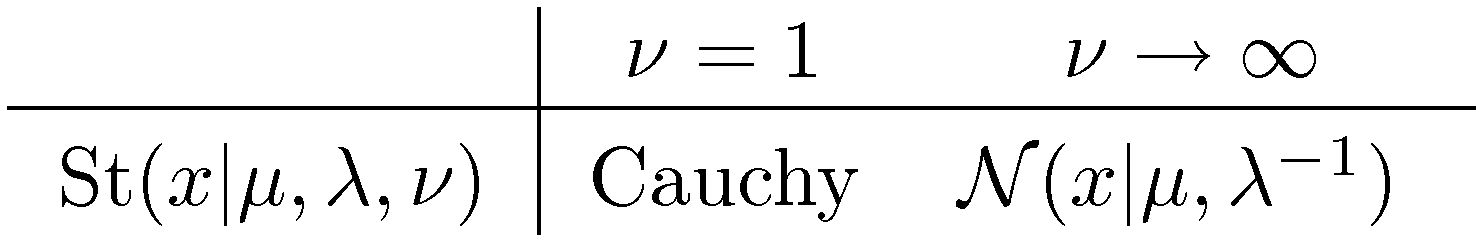 Student’s t-Distribution
Robustness to outliers: Gaussian vs t-distribution.
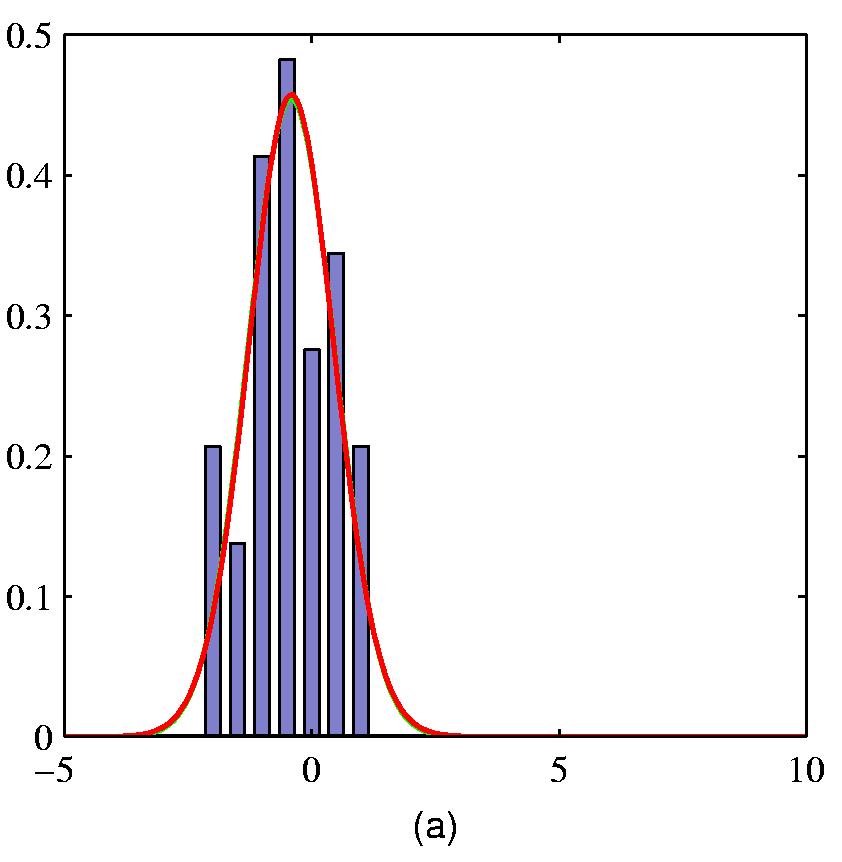 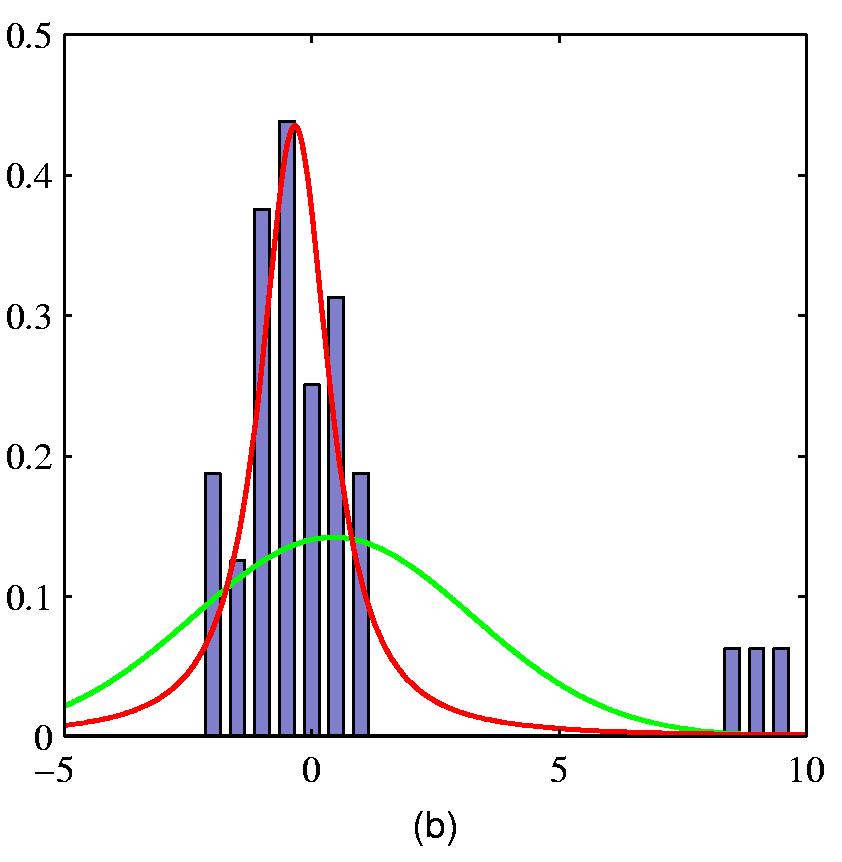 Student’s t-Distribution
The D-variate case:



where                               .
Properties:
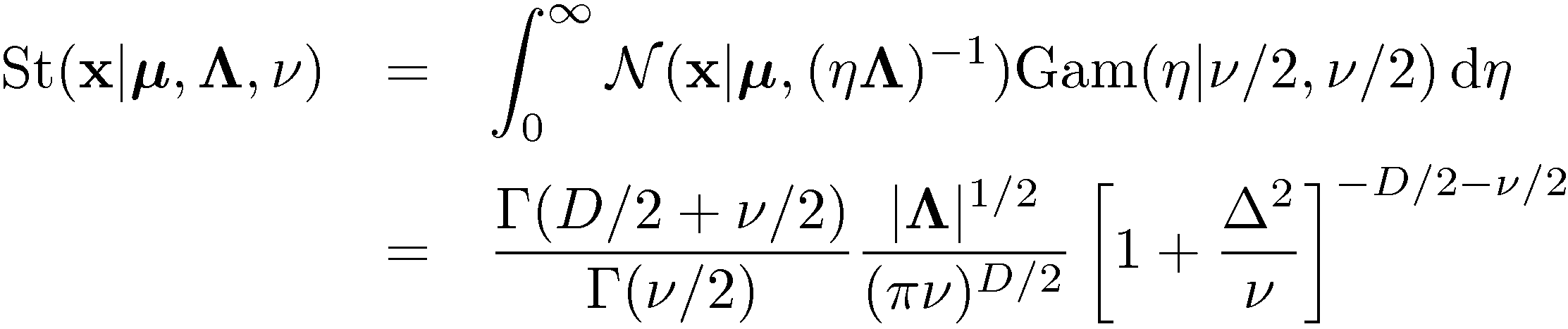 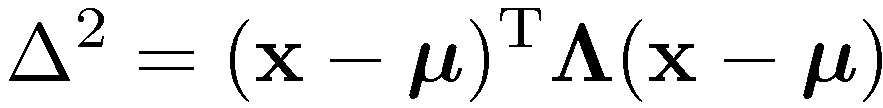 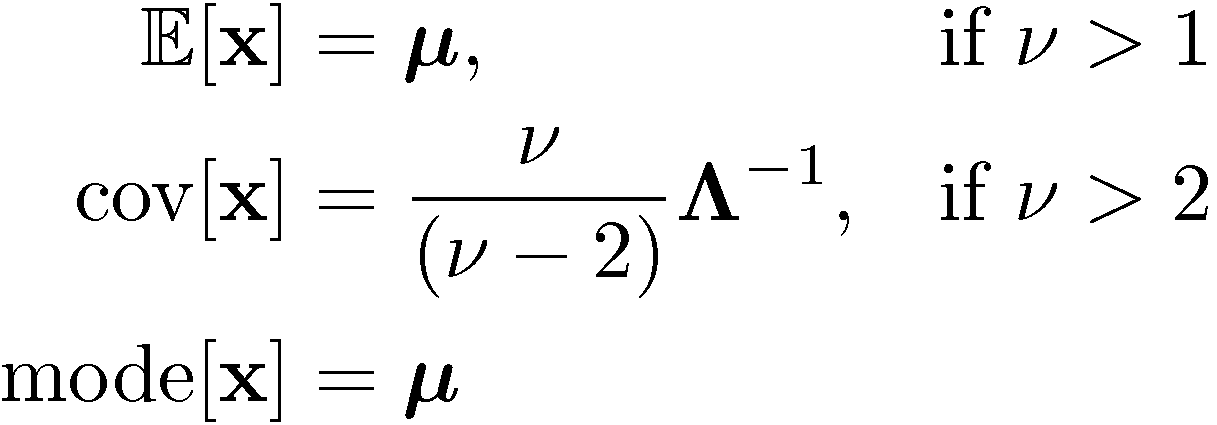 Periodic variables
Examples: calendar time, direction, …
We require
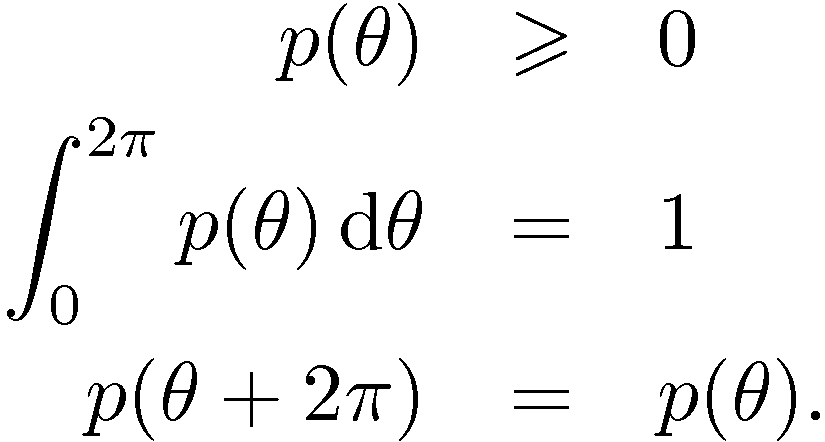 von Mises Distribution (1)
This requirement is satisfied by 


where


is the 0th order modified Bessel function of the 1st kind.
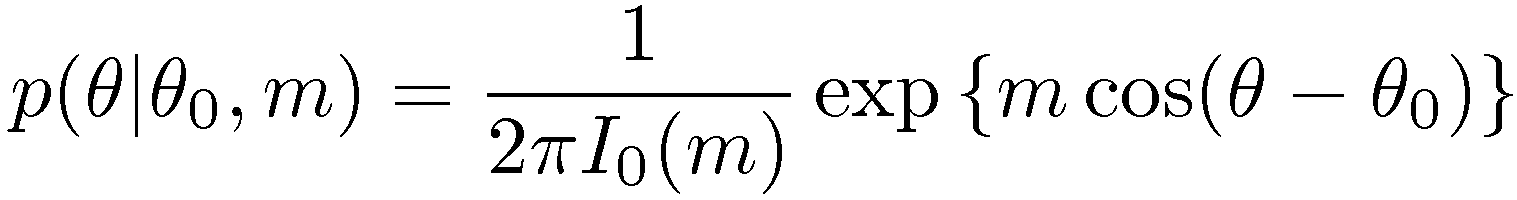 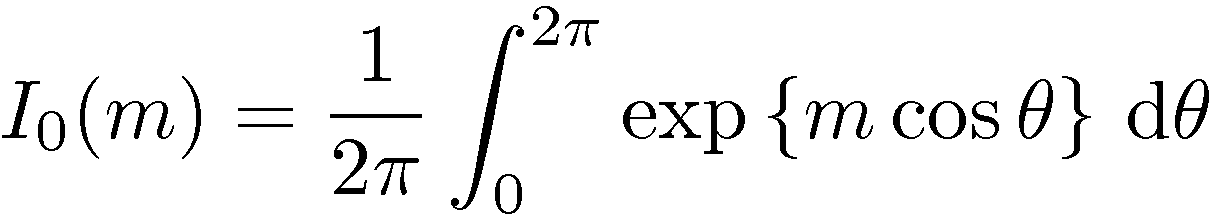 von Mises Distribution (4)
Maximum Likelihood for von Mises
Given a data set,                                , the log likelihood function is given by

Maximizing with respect to µ0 we directly obtain

Similarly, maximizing with respect to m we get


which can be solved numerically for mML.
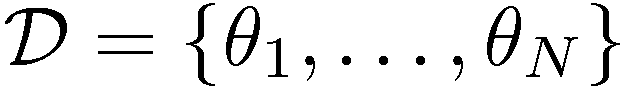 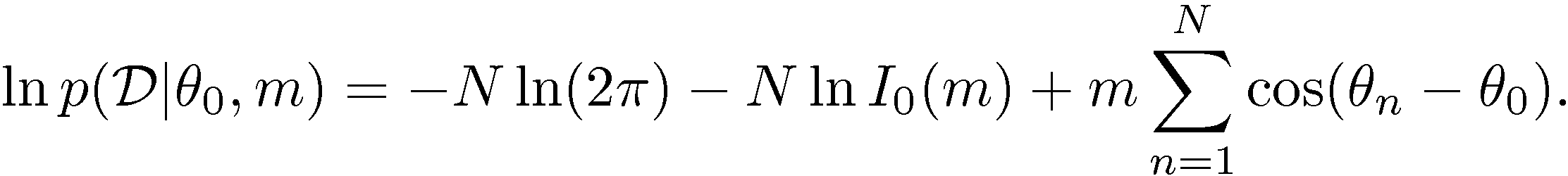 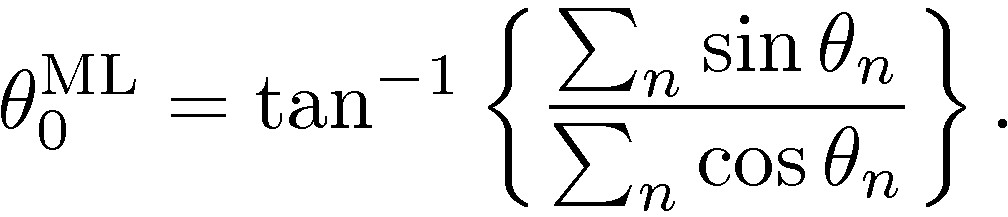 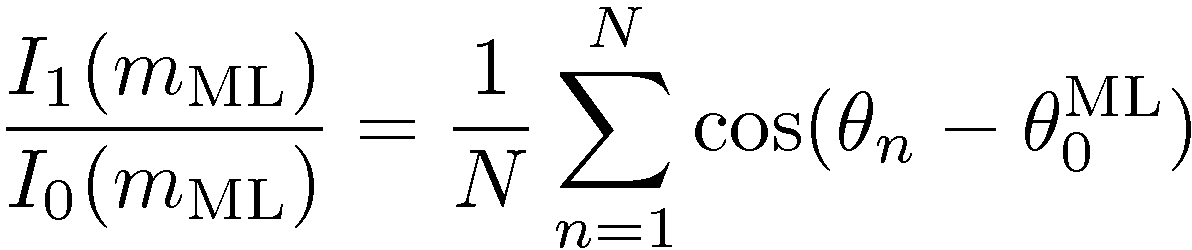 Mixtures of Gaussians (1)
Old Faithful data set
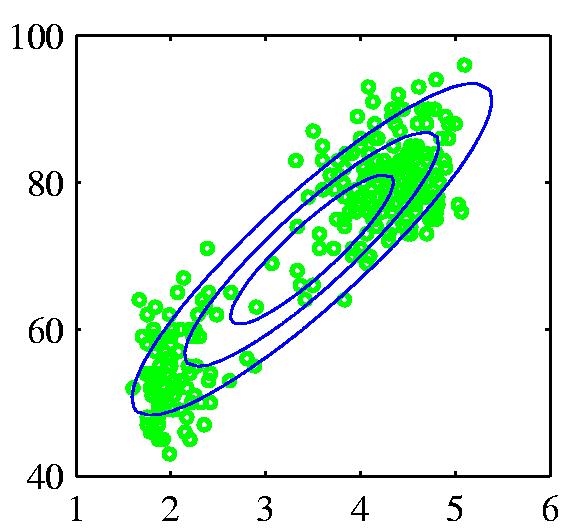 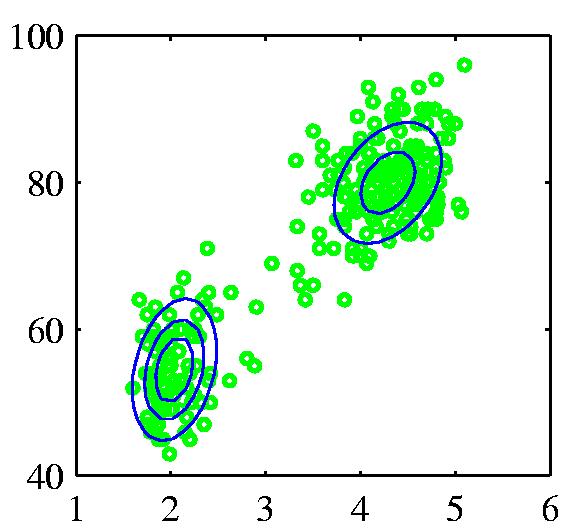 Single Gaussian
Mixture of two Gaussians
Mixtures of Gaussians (2)
Combine simple models into a complex model:
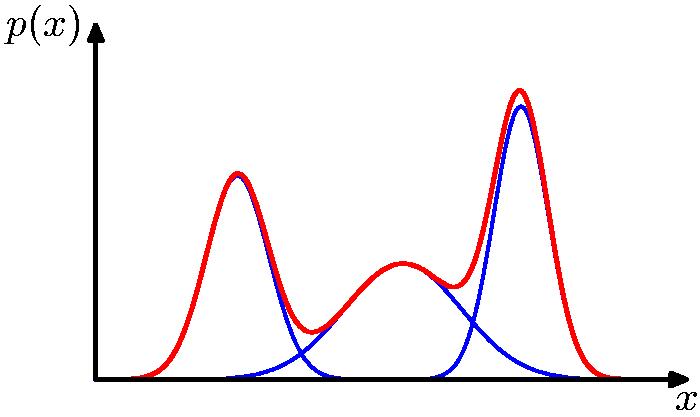 Component
Mixing coefficient
K=3
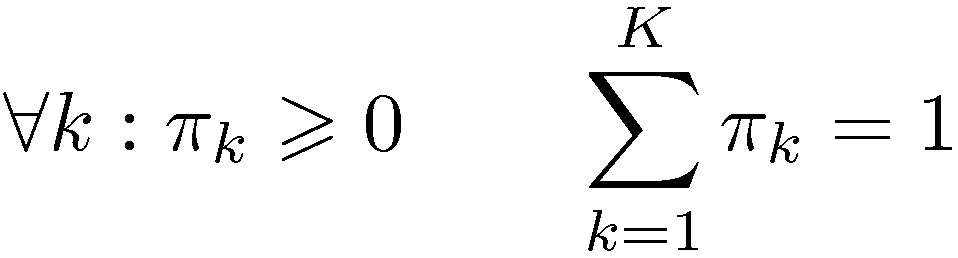 Mixtures of Gaussians (3)
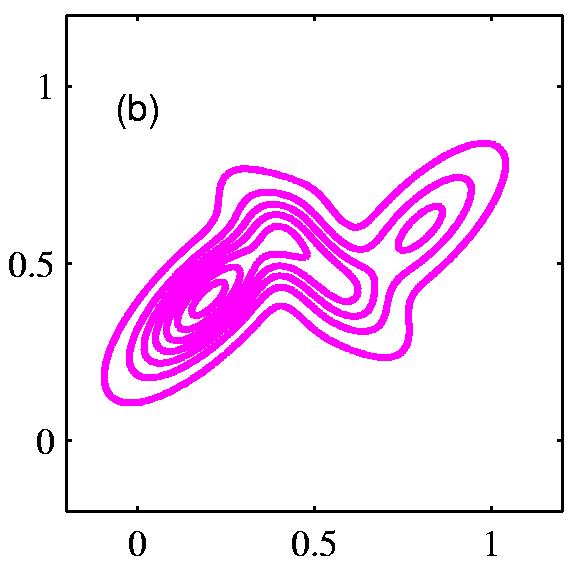 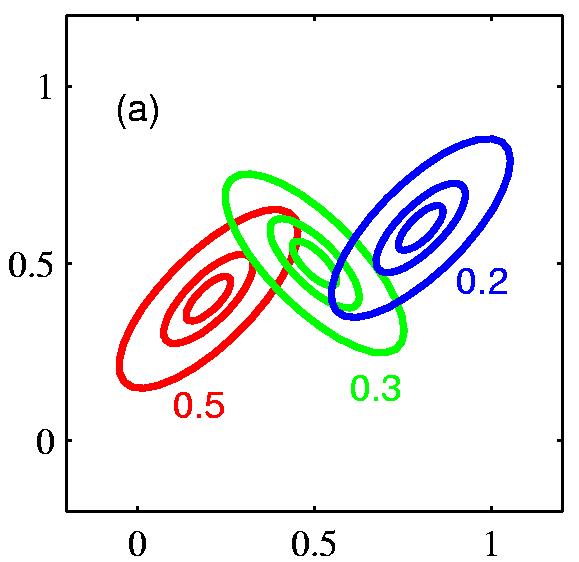 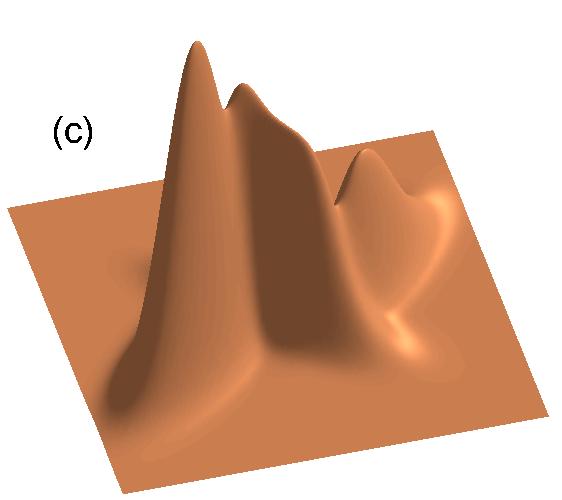 Mixtures of Gaussians (4)
Determining parameters ¹, §, and ¼ using maximum log likelihood



Solution: use standard, iterative, numeric optimization methods or the expectation maximization algorithm (Chapter 9).
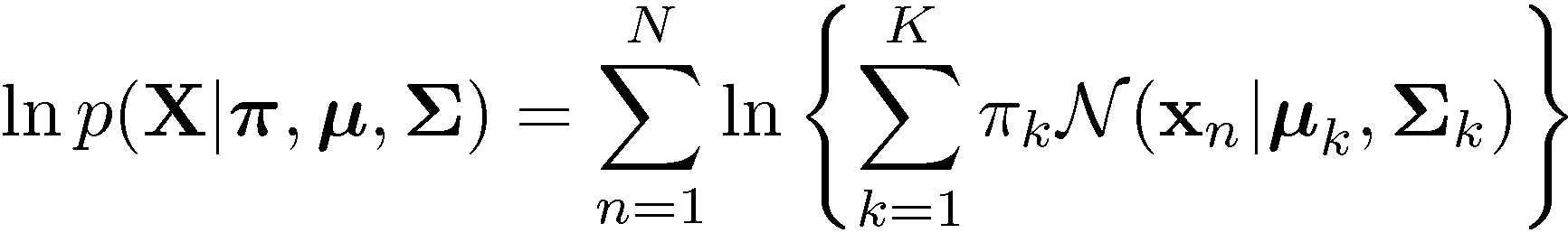 Log of a sum; no closed form maximum.
The Exponential Family (1)
where ´ is the natural parameter and


so g(´) can  be interpreted as a normalization coefficient.
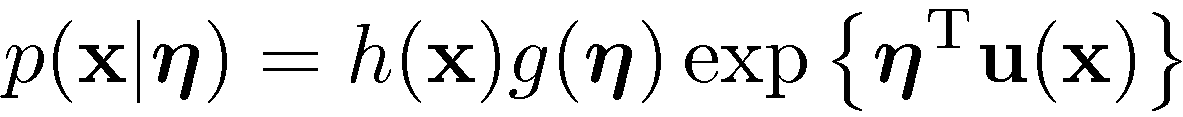 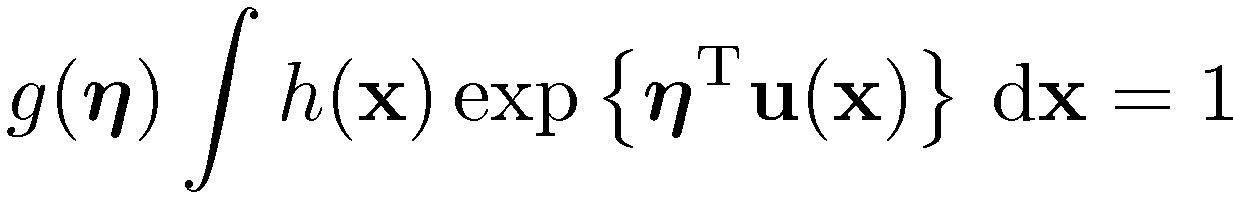 The Exponential Family (2.1)
The Bernoulli Distribution



Comparing with the general form we see that
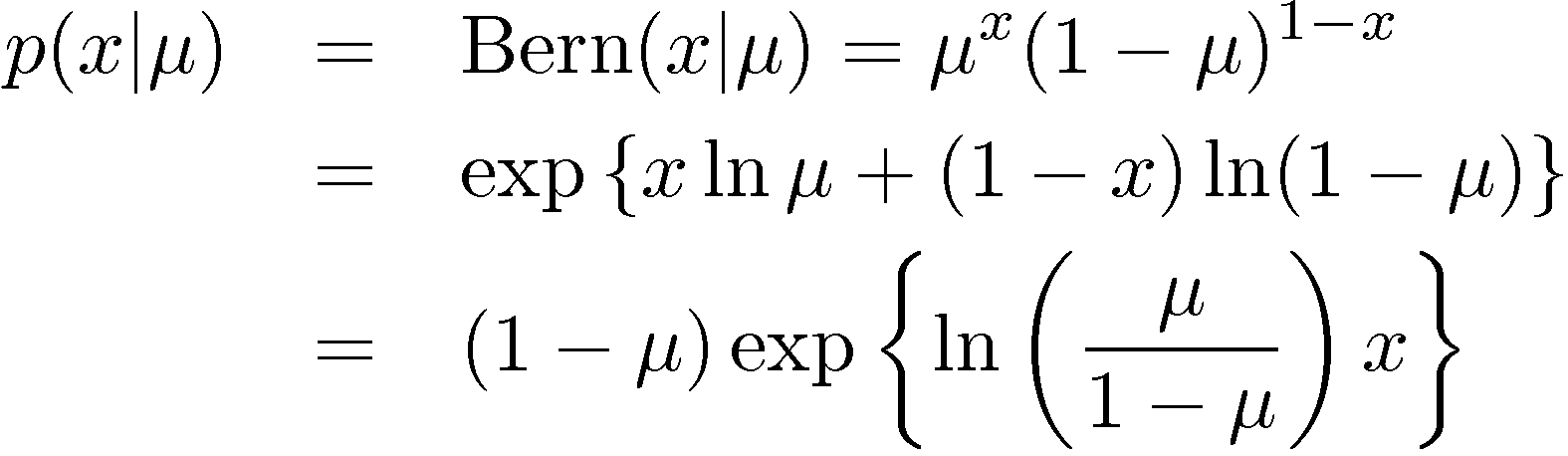 and so
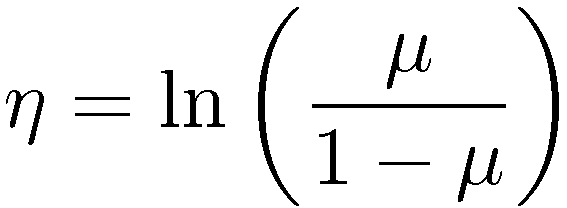 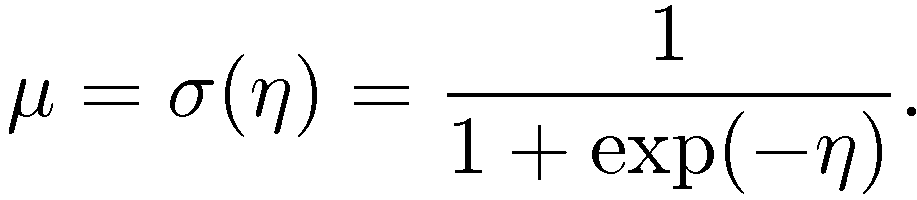 Logistic sigmoid
The Exponential Family (2.2)
The Bernoulli distribution can hence be written as

where
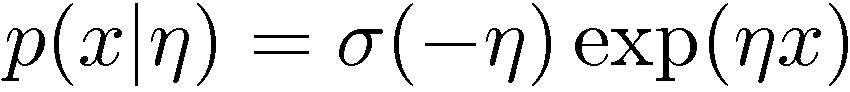 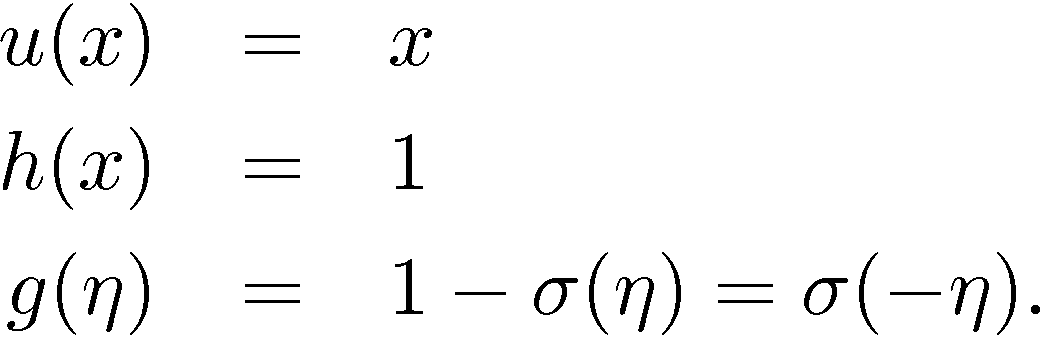 The Exponential Family (3.1)
The Multinomial Distribution


where,                             ,                             and
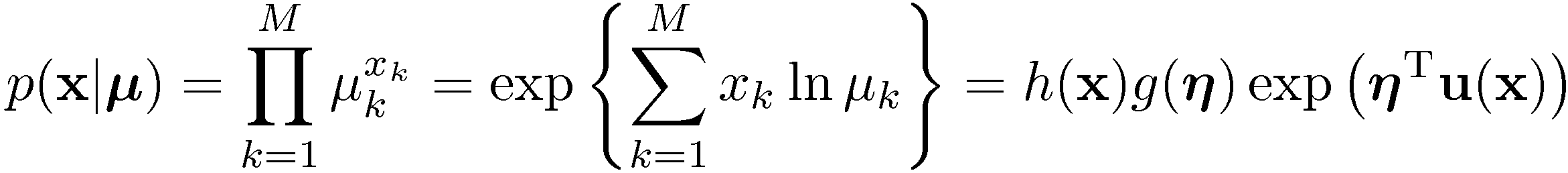 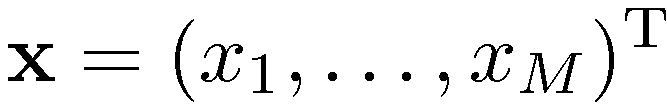 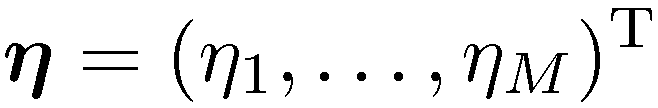 NOTE: The ´ k parameters are not independent since the corresponding ¹k must satisfy
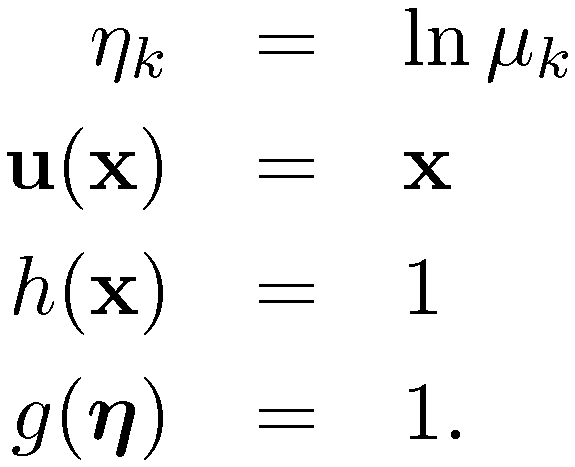 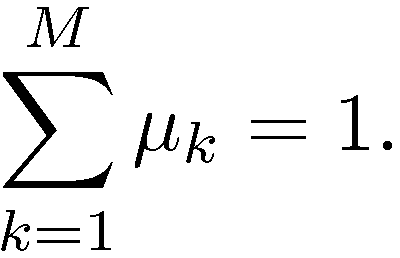 The Exponential Family (3.2)
Let                                . This leads to

 and      

Here the ´ k parameters are independent. Note that
and
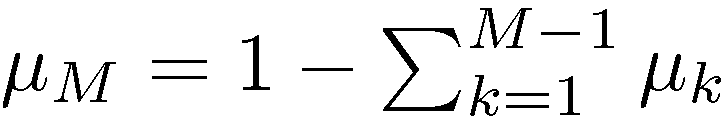 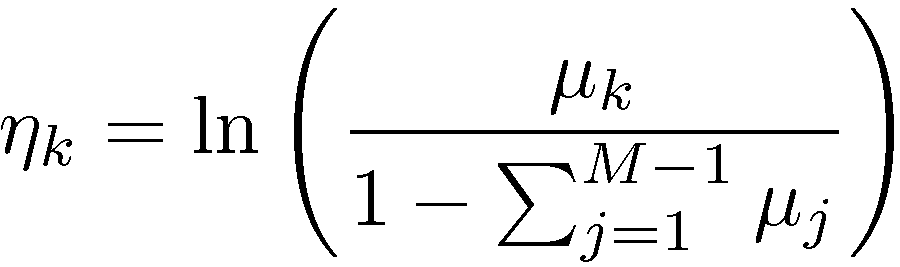 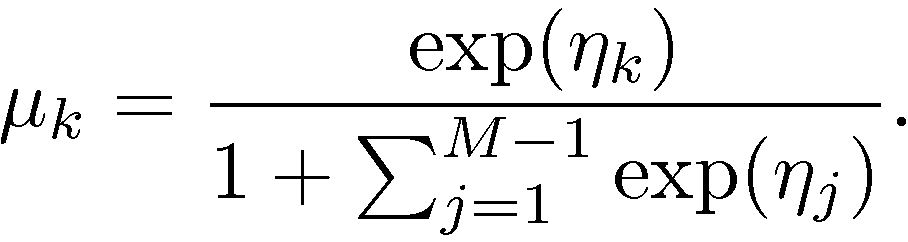 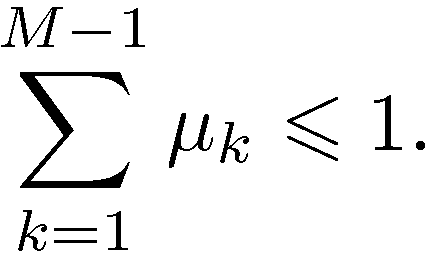 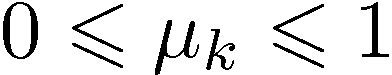 Softmax
The Exponential Family (3.3)
The Multinomial distribution can then be written as 

where
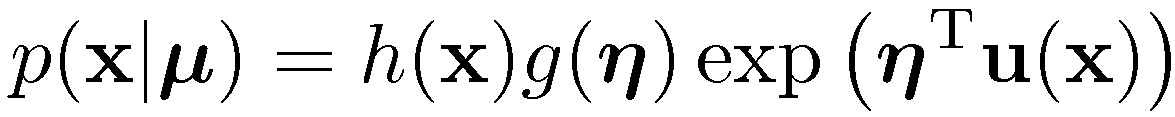 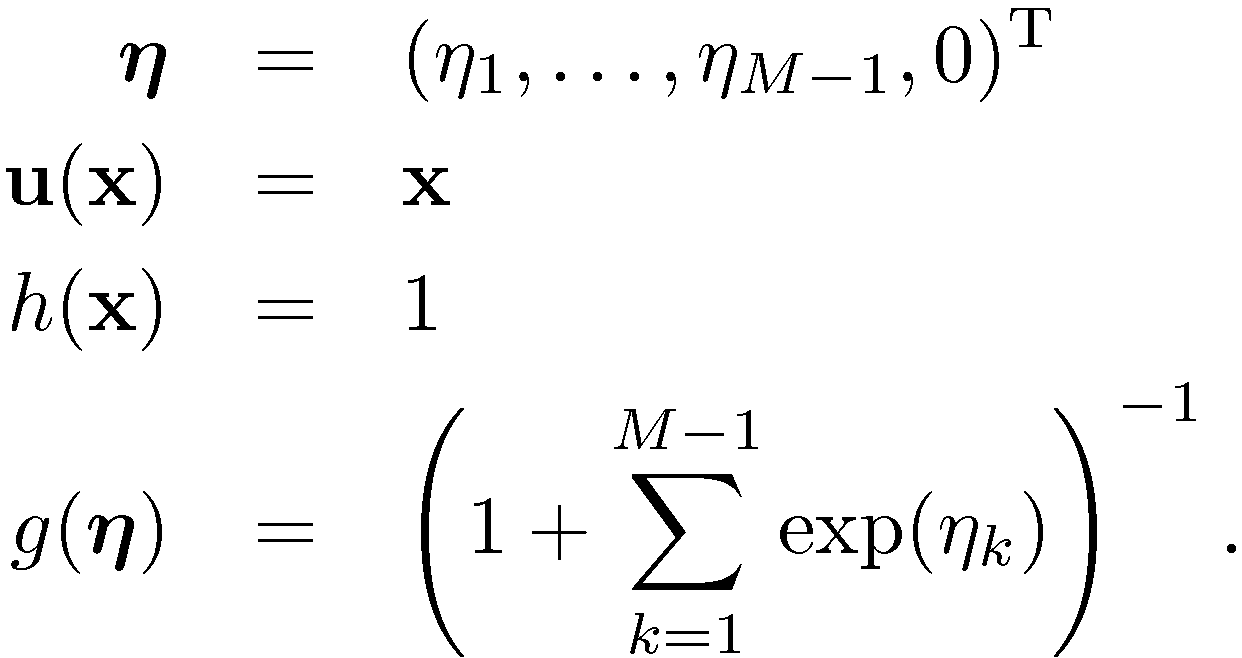 The Exponential Family (4)
The Gaussian Distribution



where
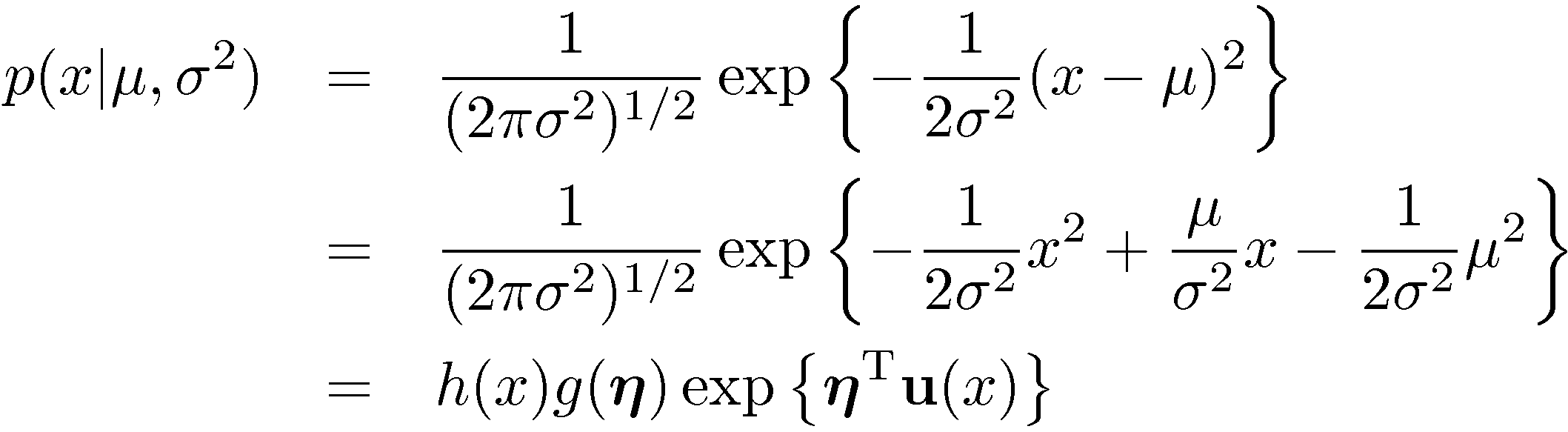 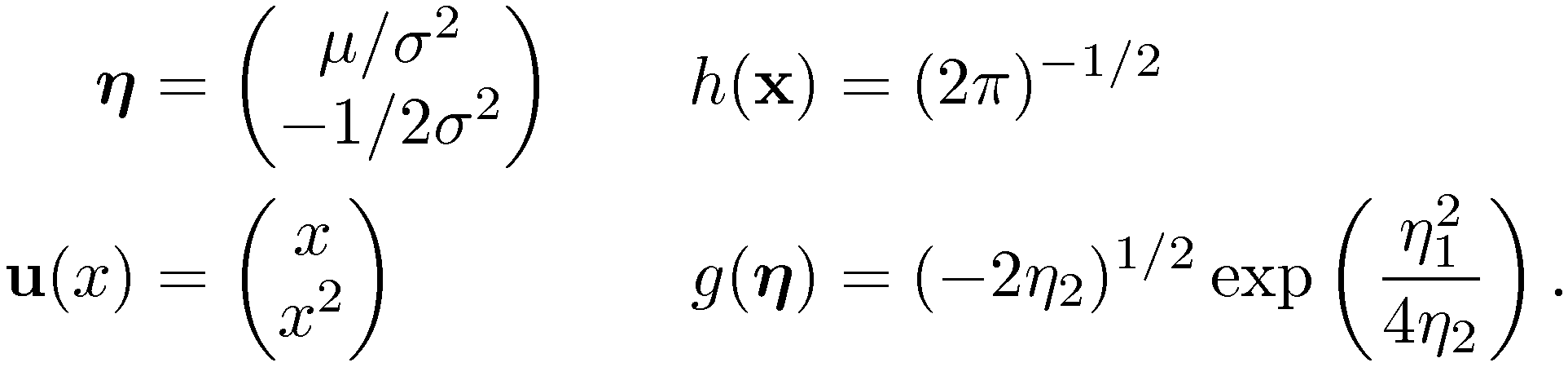 ML for the Exponential Family (1)
From the definition of g(´) we get



Thus
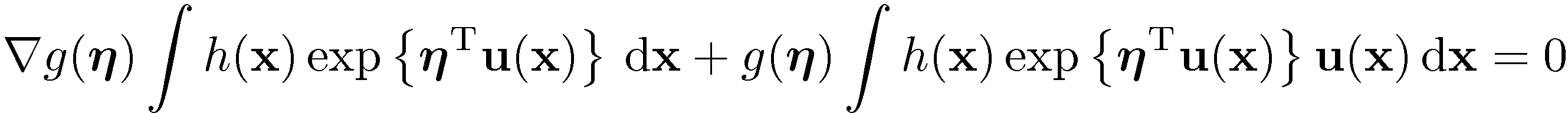 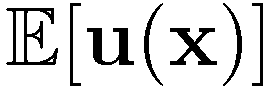 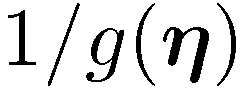 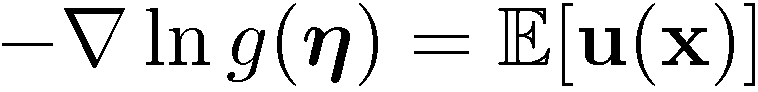 ML for the Exponential Family (2)
Give a data set,                            , the likelihood function is given by 


Thus we have
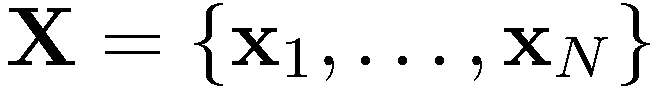 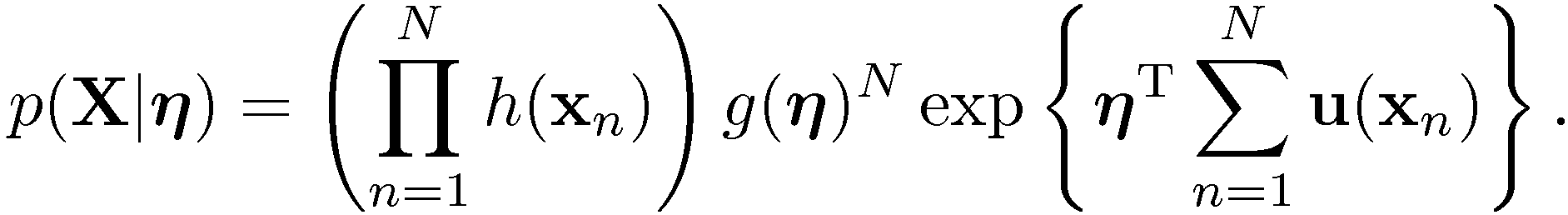 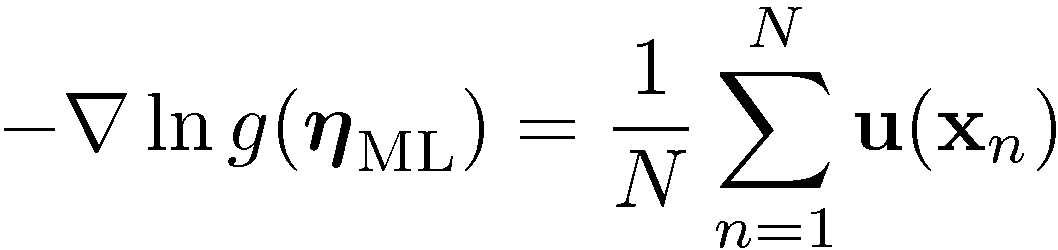 Sufficient statistic
Conjugate priors
For any member of the exponential family, there exists a prior

Combining with the likelihood function, we get
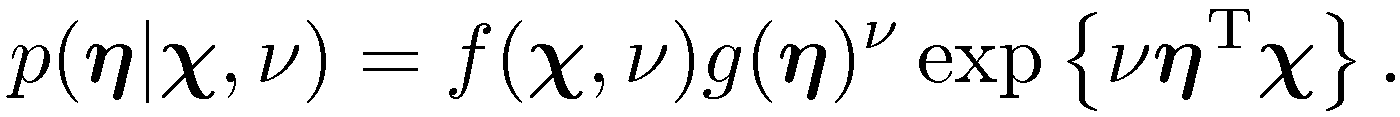 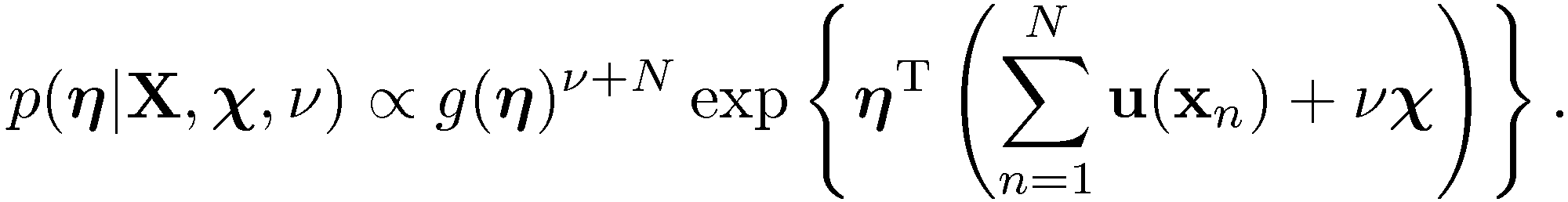 Prior corresponds to º pseudo-observations with value Â.
Noninformative Priors (1)
With little or no information available a-priori, we might choose a non-informative prior.
¸ discrete, K-nomial :
¸2[a,b] real and bounded: 
¸ real and unbounded: improper!
A constant prior may no longer be constant after a change of variable; consider p(¸) constant and ¸=´2:
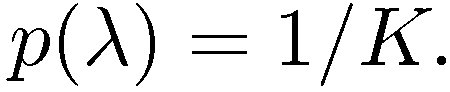 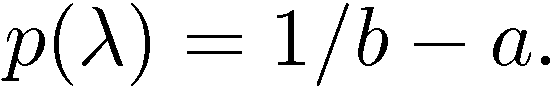 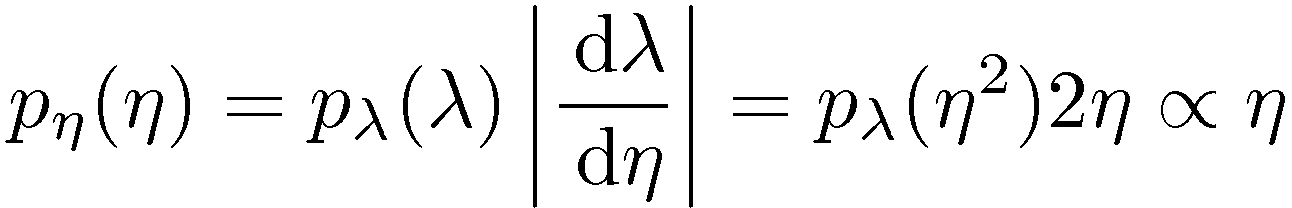 Noninformative Priors (2)
Translation invariant priors. Consider

For a corresponding prior over ¹, we have

for any A and B. Thus p(¹) = p(¹ {   c) and p(¹) must be constant.
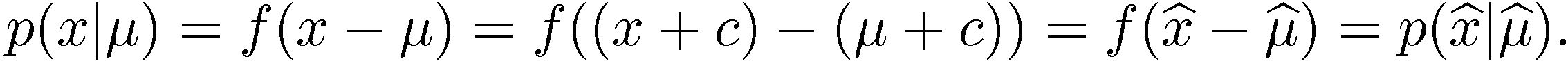 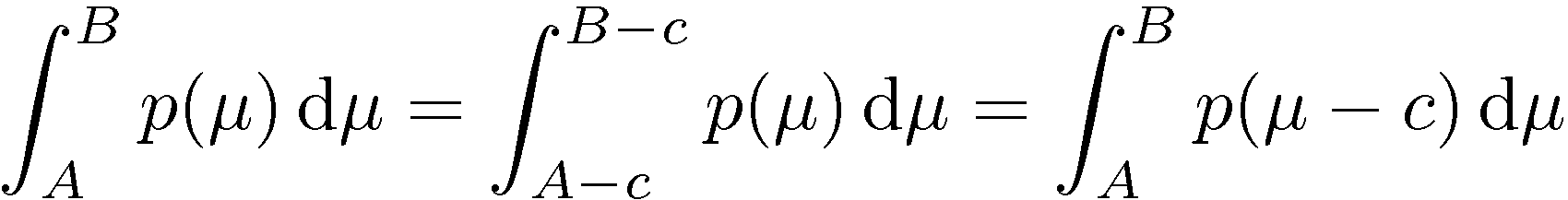 Noninformative Priors (3)
Example: The mean of a Gaussian, ¹ ; the conjugate prior is also a Gaussian,

As              , this will become constant over ¹ .
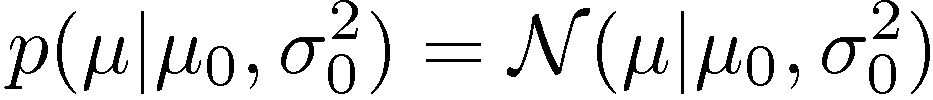 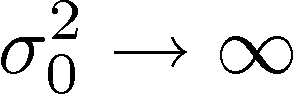 Noninformative Priors (4)
Scale invariant priors. Consider                                    and make the change of variable 

For a corresponding prior over ¾, we have

for any A and B. Thus p(¾) / 1/¾ and so this prior is improper too. Note that this corresponds to p(ln ¾) being constant.
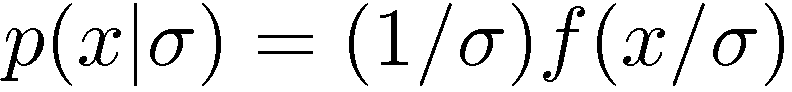 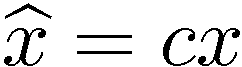 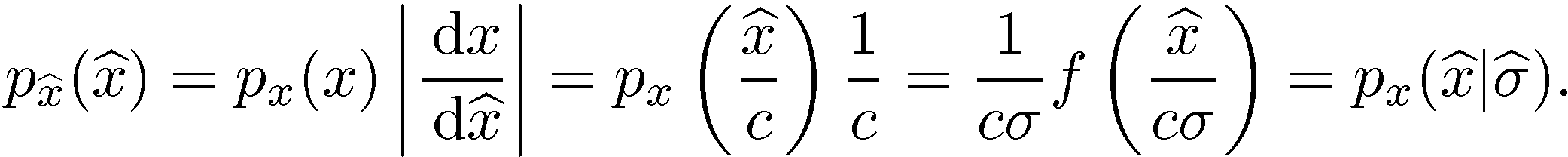 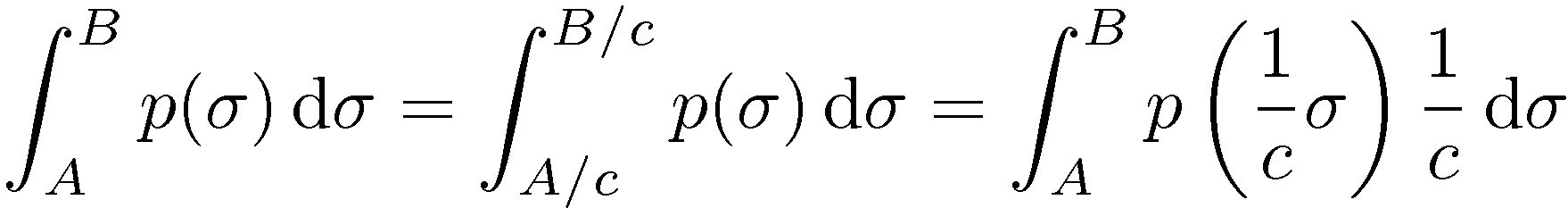 Noninformative Priors (5)
Example: For the variance of a Gaussian, ¾2, we have 

If ¸ = 1/¾2 and p(¾) / 1/¾ , then p(¸) / 1/ ¸.
We know that the conjugate distribution for ¸ is the Gamma distribution, 

A noninformative prior is obtained when a0 = 0 and b0 = 0.
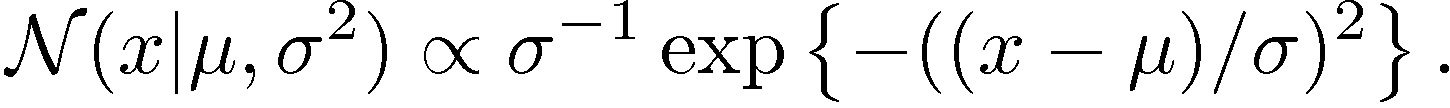 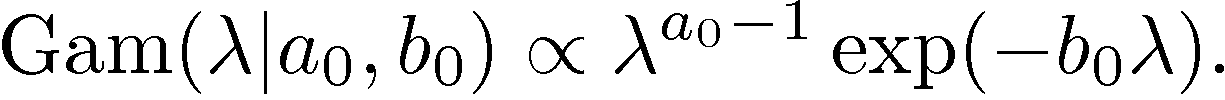 Nonparametric Methods (1)
Parametric distribution models are restricted to specific forms, which may not always be suitable; for example, consider modelling a multimodal distribution with a single, unimodal model.
Nonparametric approaches make few assumptions about the overall shape of the distribution being modelled.
Nonparametric Methods (2)
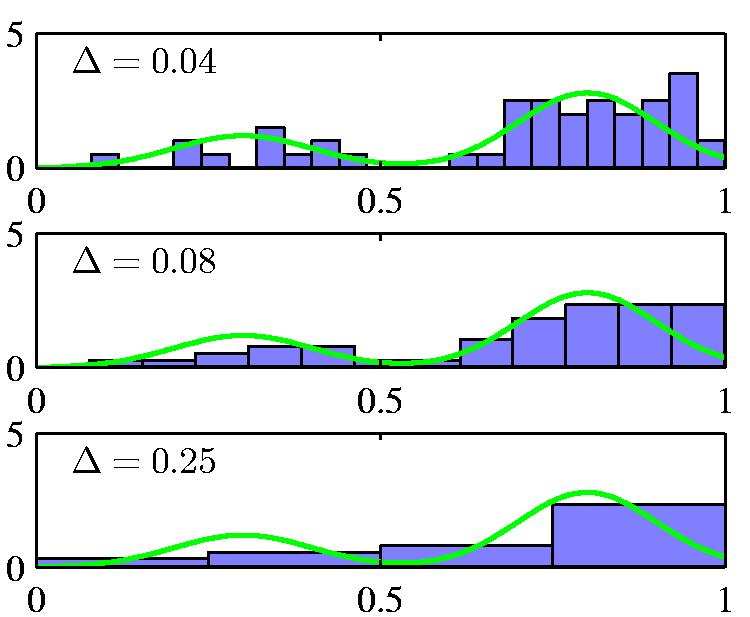 Histogram methods partition the data space into distinct bins with widths ¢i and count the number of observations, ni, in each bin.


Often, the same width is used for all bins, ¢i = ¢.
¢ acts as a smoothing parameter.
In a D-dimensional space, using M bins in each dimen-sion will require MD bins!
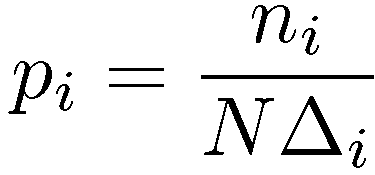 Nonparametric Methods (3)
If the volume of R, V, is sufficiently small, p(x) is approximately constant over R and


Thus
Assume observations drawn from a density p(x) and consider a small region R containing x such that


The probability that K out of N observations lie inside R is  Bin(KjN,P ) and if N is large
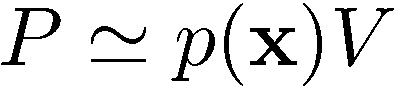 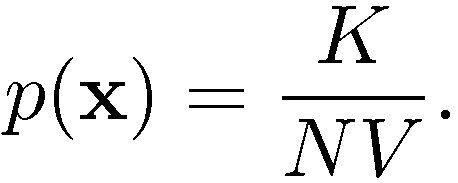 V  small, yet K>0, therefore N large?
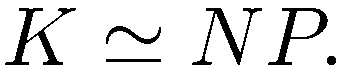 Nonparametric Methods (4)
Kernel Density Estimation: fix V, estimate K from the data. Let R be a hypercube centred on x and define the kernel function (Parzen window)


	It follows  that 
                                and hence
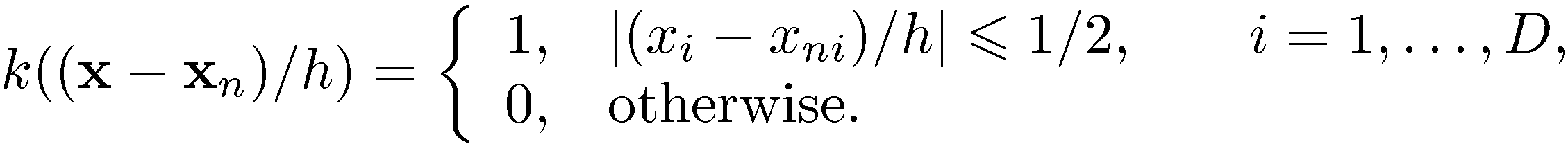 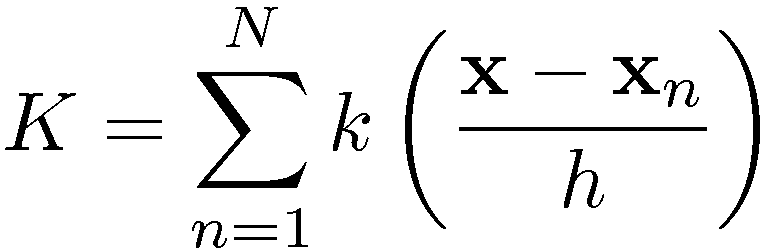 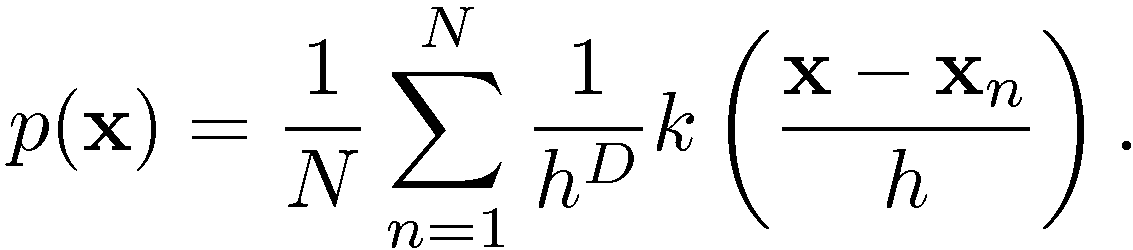 Nonparametric Methods (5)
To avoid discontinuities in p(x), use a smooth kernel, e.g. a Gaussian




Any kernel such that



will work.
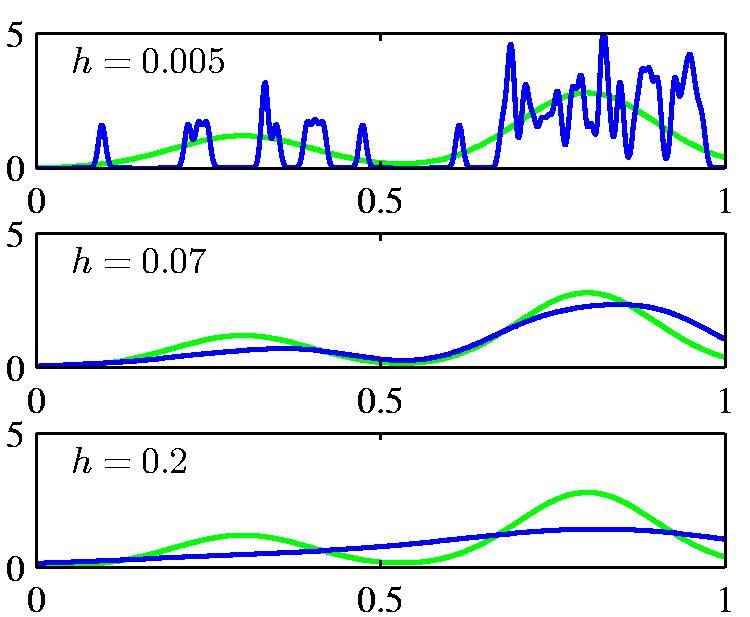 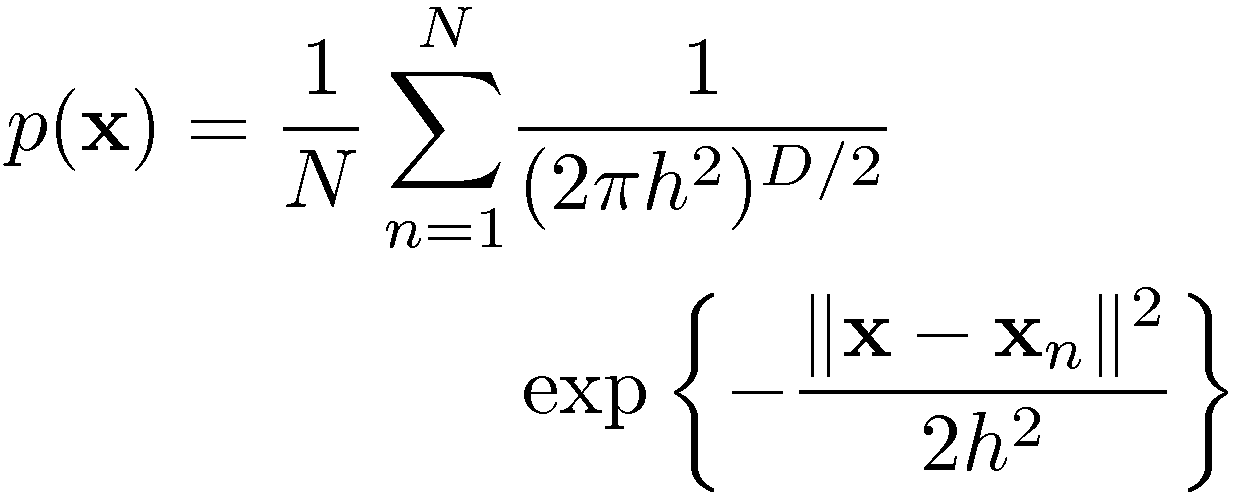 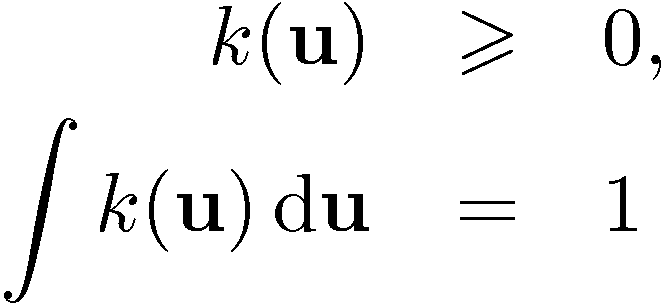 h acts as a smoother.
Nonparametric Methods (6)
Nearest Neighbour Density Estimation: fix K, estimate V from the data. Consider a hypersphere centred on x and let it grow to a volume, V ?, that includes K of the given N data points. Then
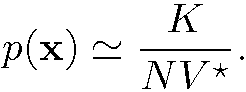 K acts as a smoother.
Nonparametric Methods (7)
Nonparametric models (not histograms) requires storing and computing with the entire data set. 
Parametric models, once fitted, are much more efficient in terms of storage and computation.
K-Nearest-Neighbours for Classification (1)
Given a data set with Nk data points from class Ck and                      ,  we have

and correspondingly

Since                       , Bayes’ theorem gives
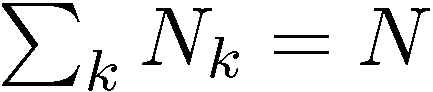 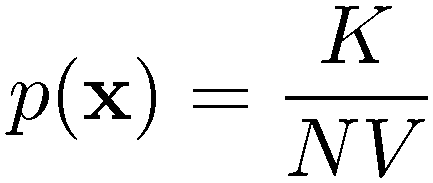 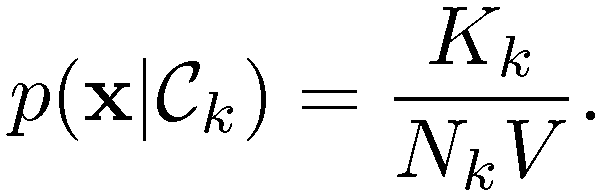 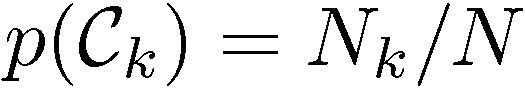 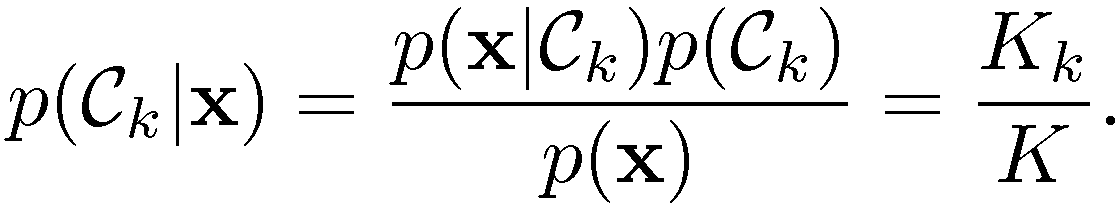 K-Nearest-Neighbours for Classification (2)
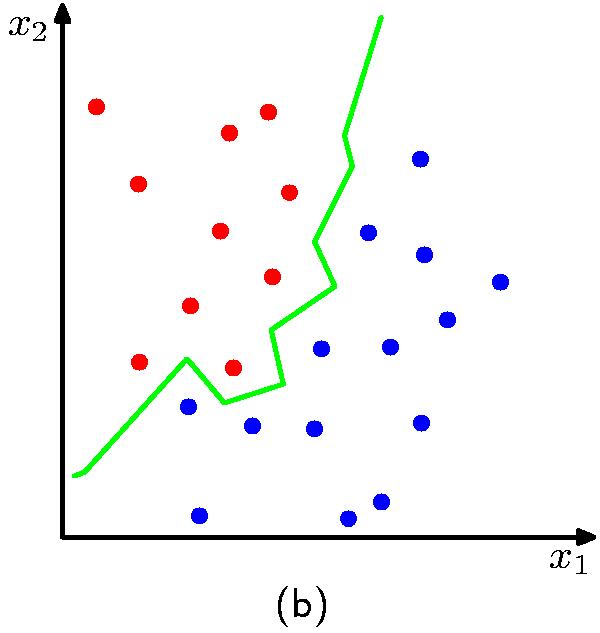 K = 1
K = 3
K-Nearest-Neighbours for Classification (3)
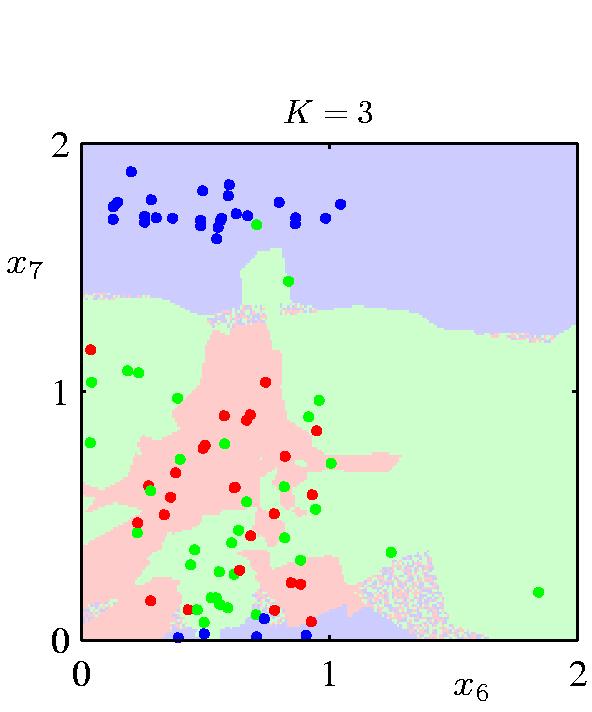 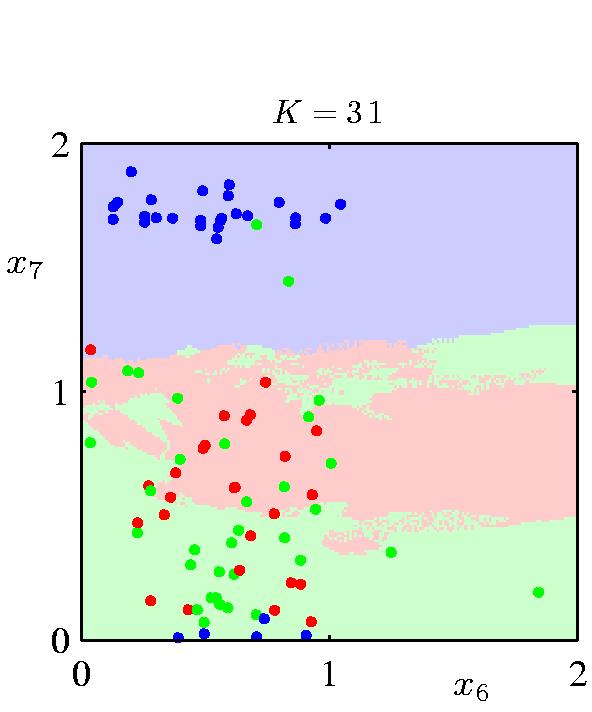 K acts as a smother
 For                , the error rate of the 1-nearest-neighbour classifier is never more than twice the optimal error (obtained from the true conditional class distributions).
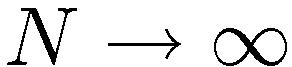